From Profiling to Analysis
designing visualization tools for purpose
Jeffrey Heer
Trifacta / U. Washington
Jock Mackinlay
Tableau Software
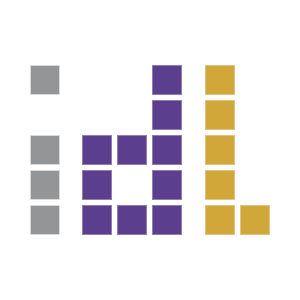 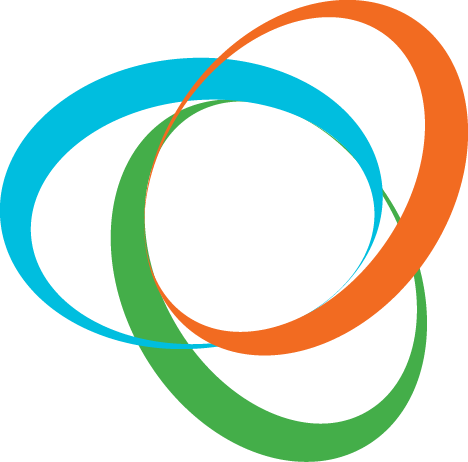 By Way of Introduction…
Berkeley
Stanford
PARC
Tableau
JOCK
JEFF
PARC
Tableau
Trifacta
Berkeley
Berkeley
Stanford
UW
A combined ~50 years of experience designing visualization tools!
[Speaker Notes: Red lines indicate collaborations…
(Could add additional annotations here for interesting milestones like APT & D3.js, etc)]
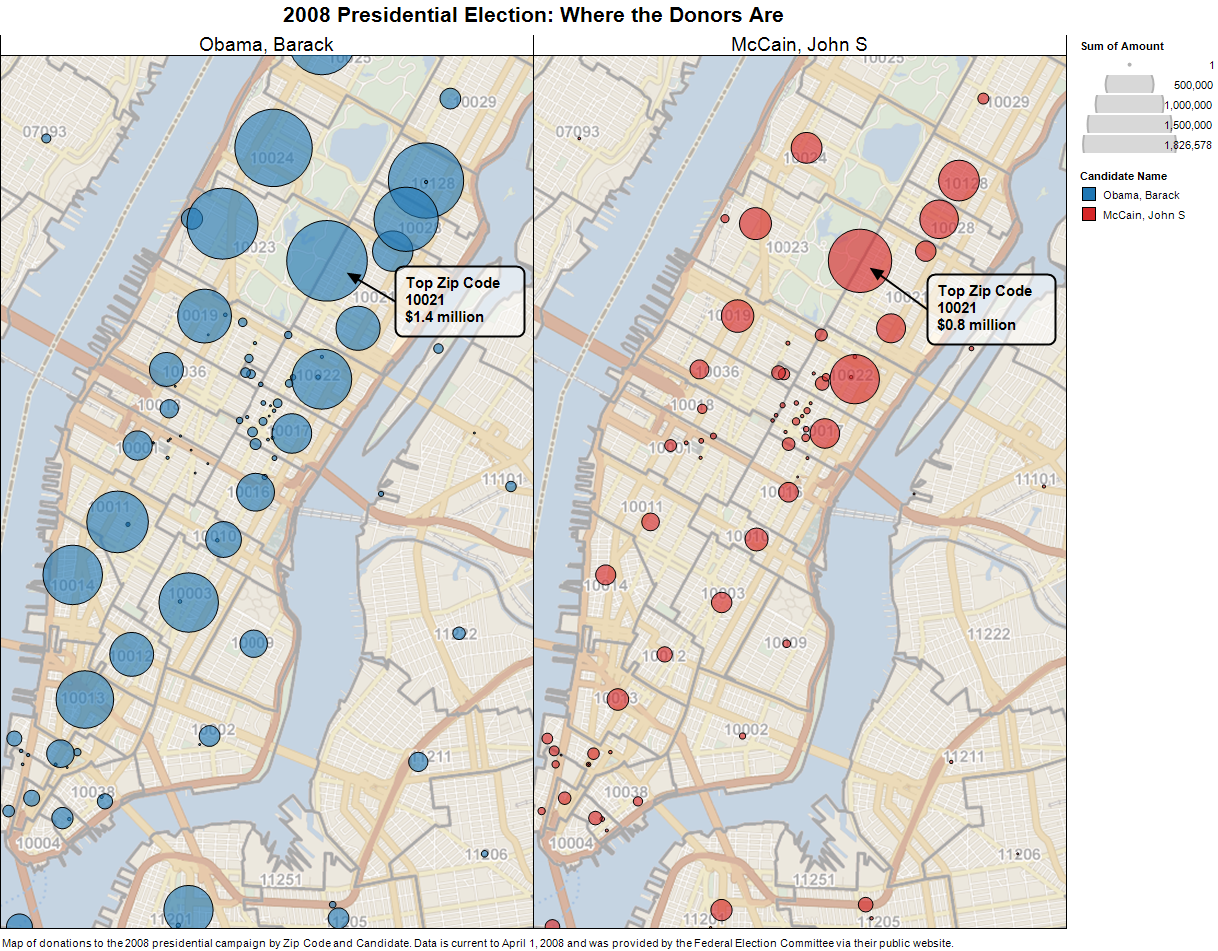 Designing for Purpose
Visual analysis is central to both Tableau & Trifacta.
Each tool focuses on different complementary tasks, sometimes leading to divergent decisions for visualization and interaction design.
Here, we will examine how each tool uses visualization to help people make sense of data.
What lessons we can draw for the design of future visual analysis systems?
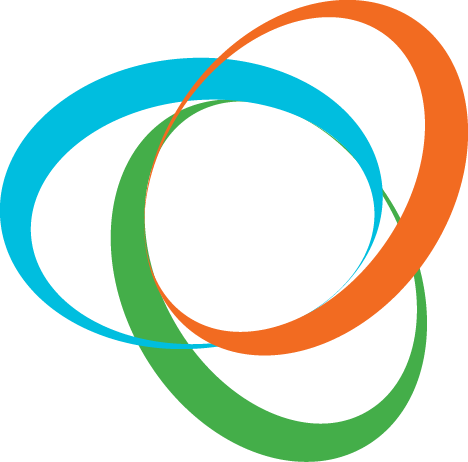 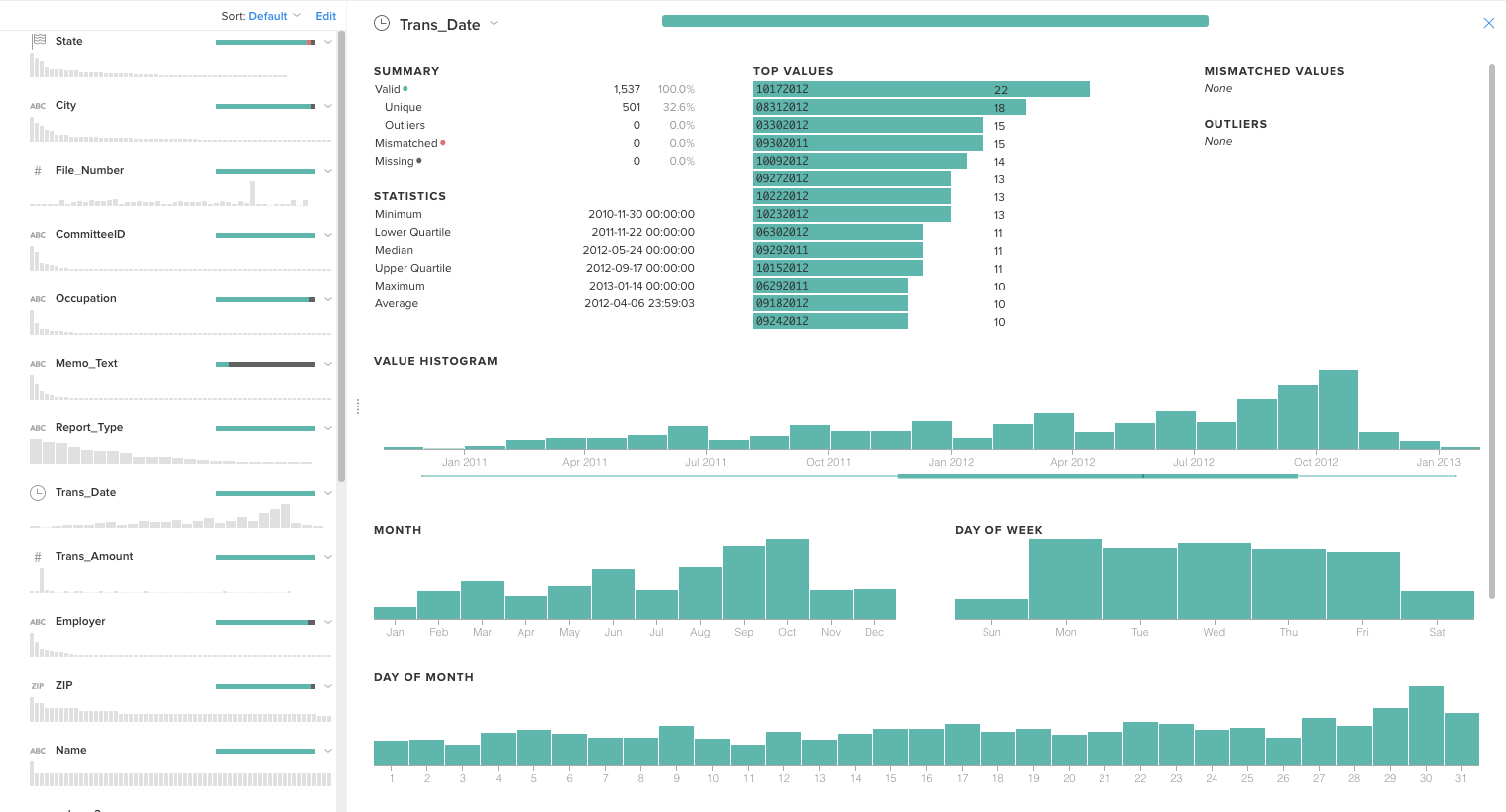 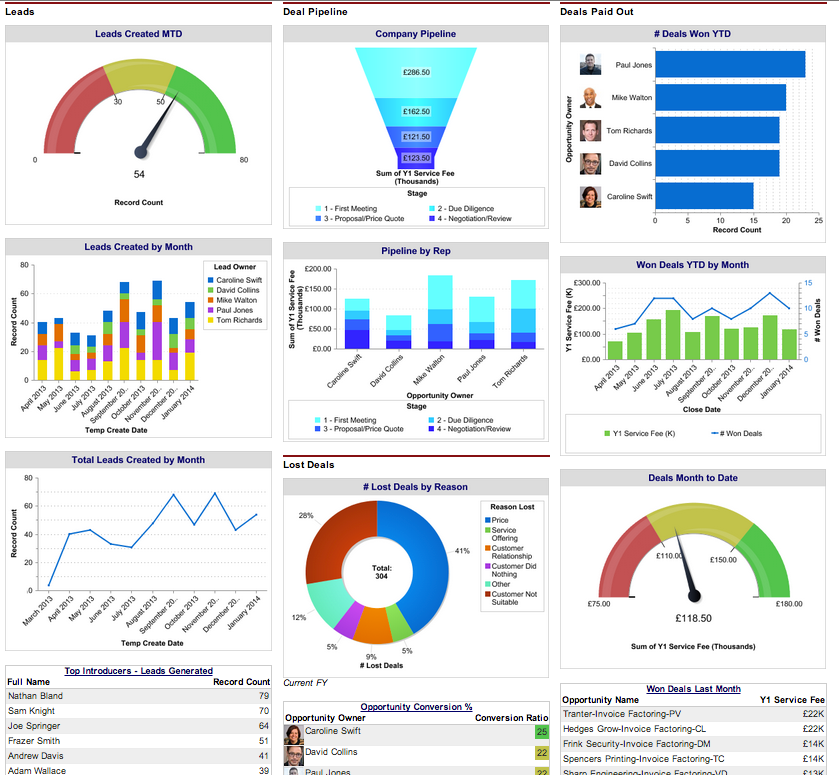 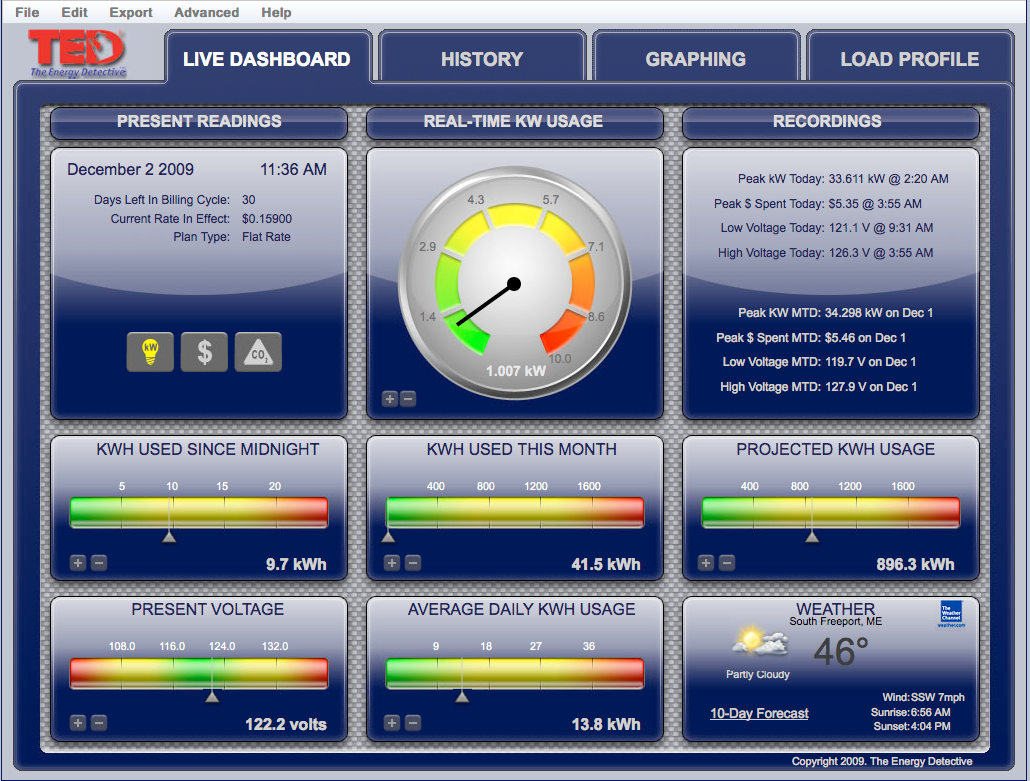 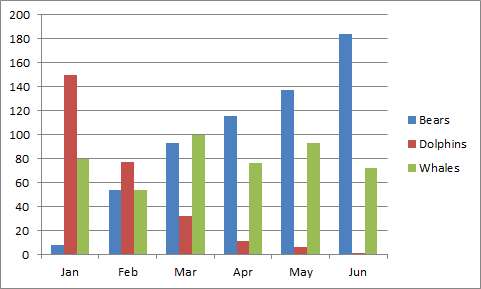 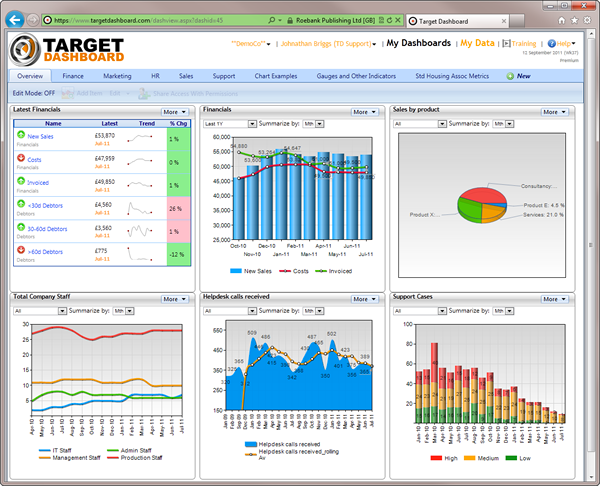 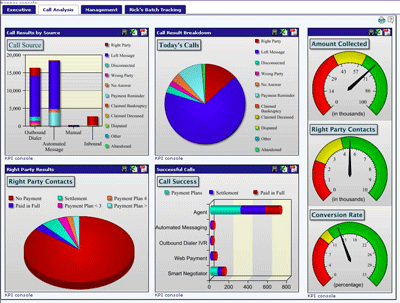 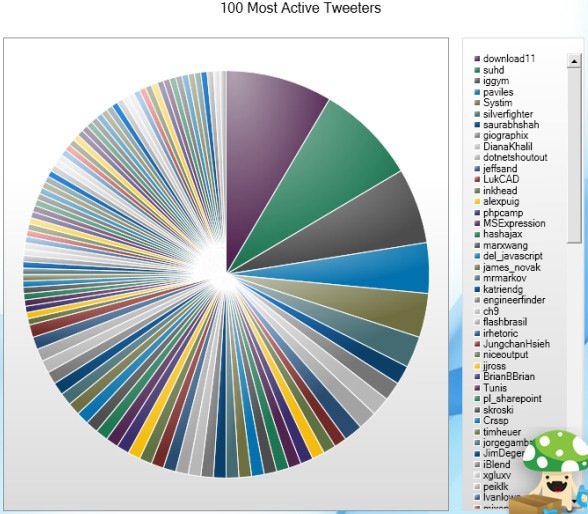 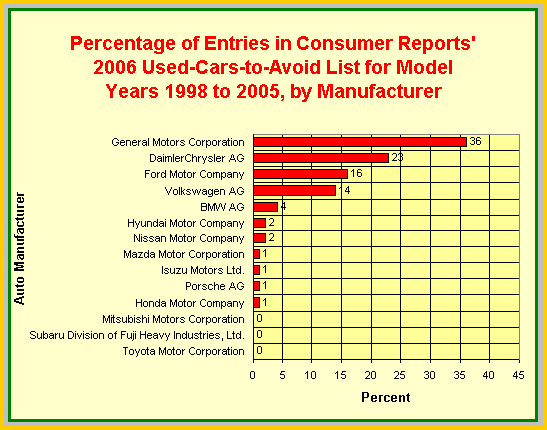 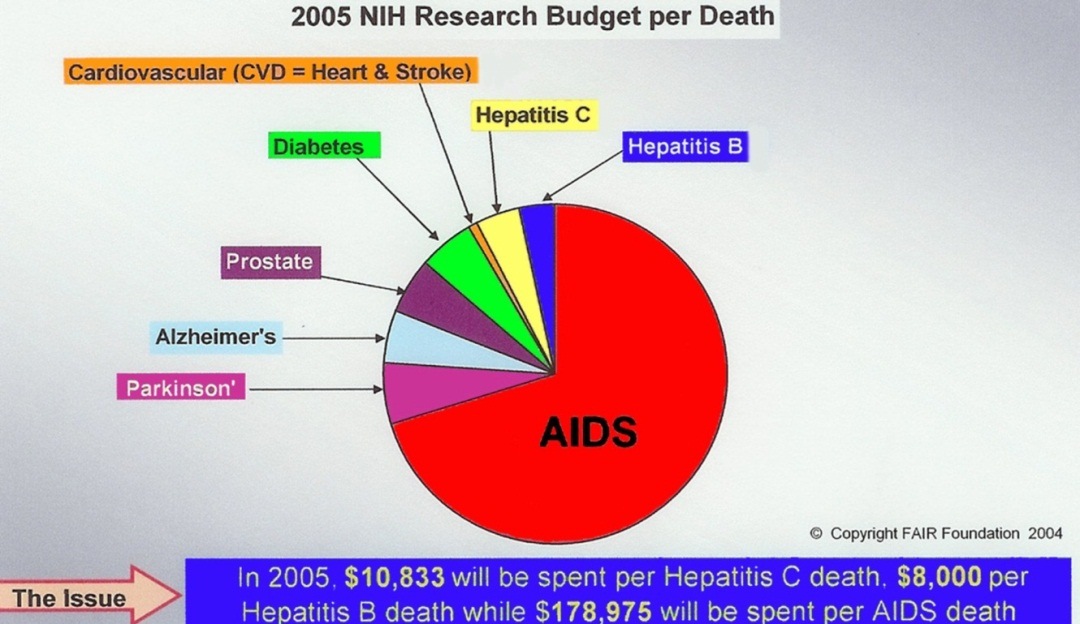 [Speaker Notes: The vast majority of the world’s visualizations are produced using end-user software, often looking something like this… (click)
…or this. (click)
Data visualization tools are often created by folks, who, while well-intentioned, unfortunately lack familiarity with effective visualization design and how to better support analysis.]
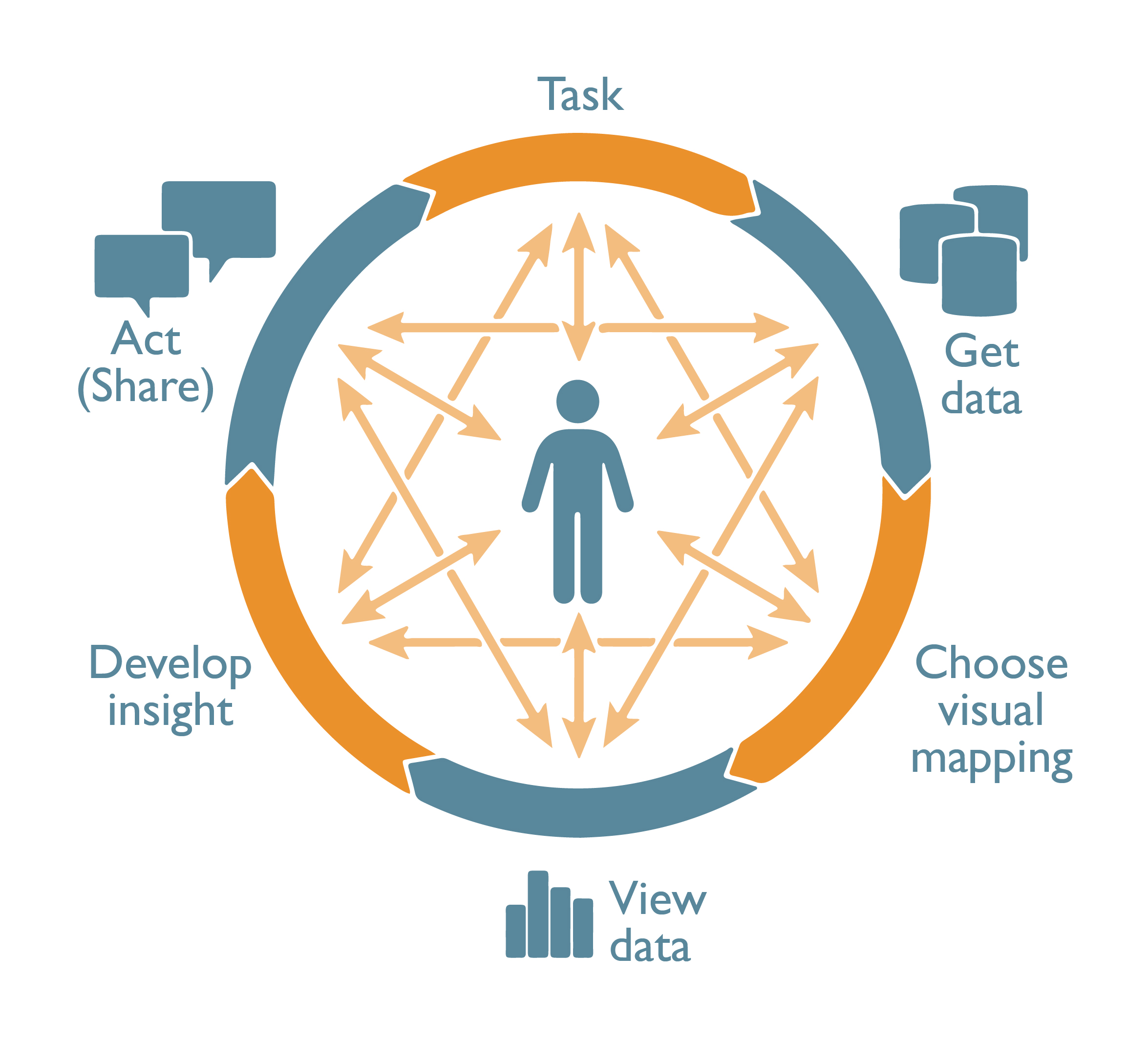 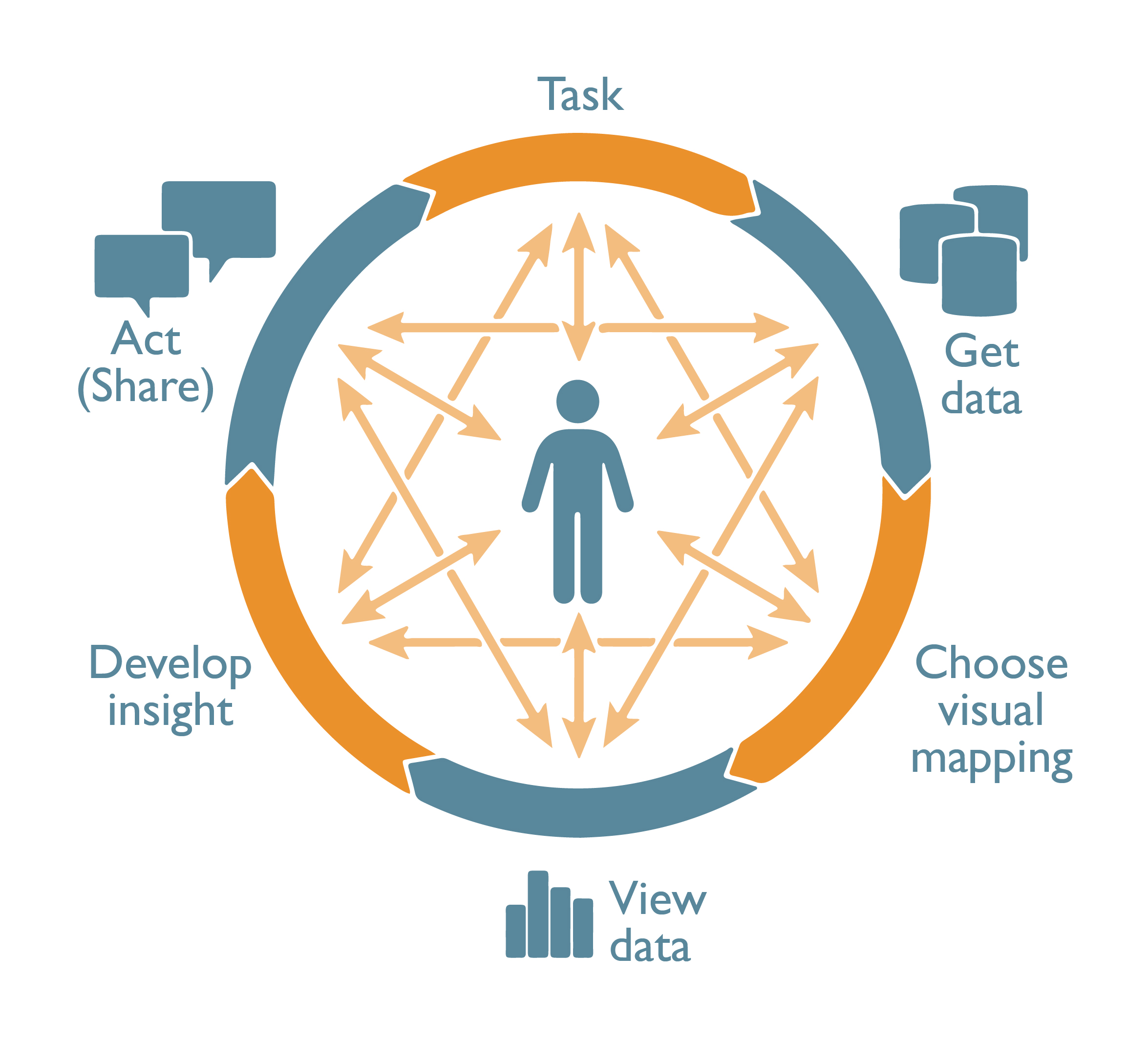 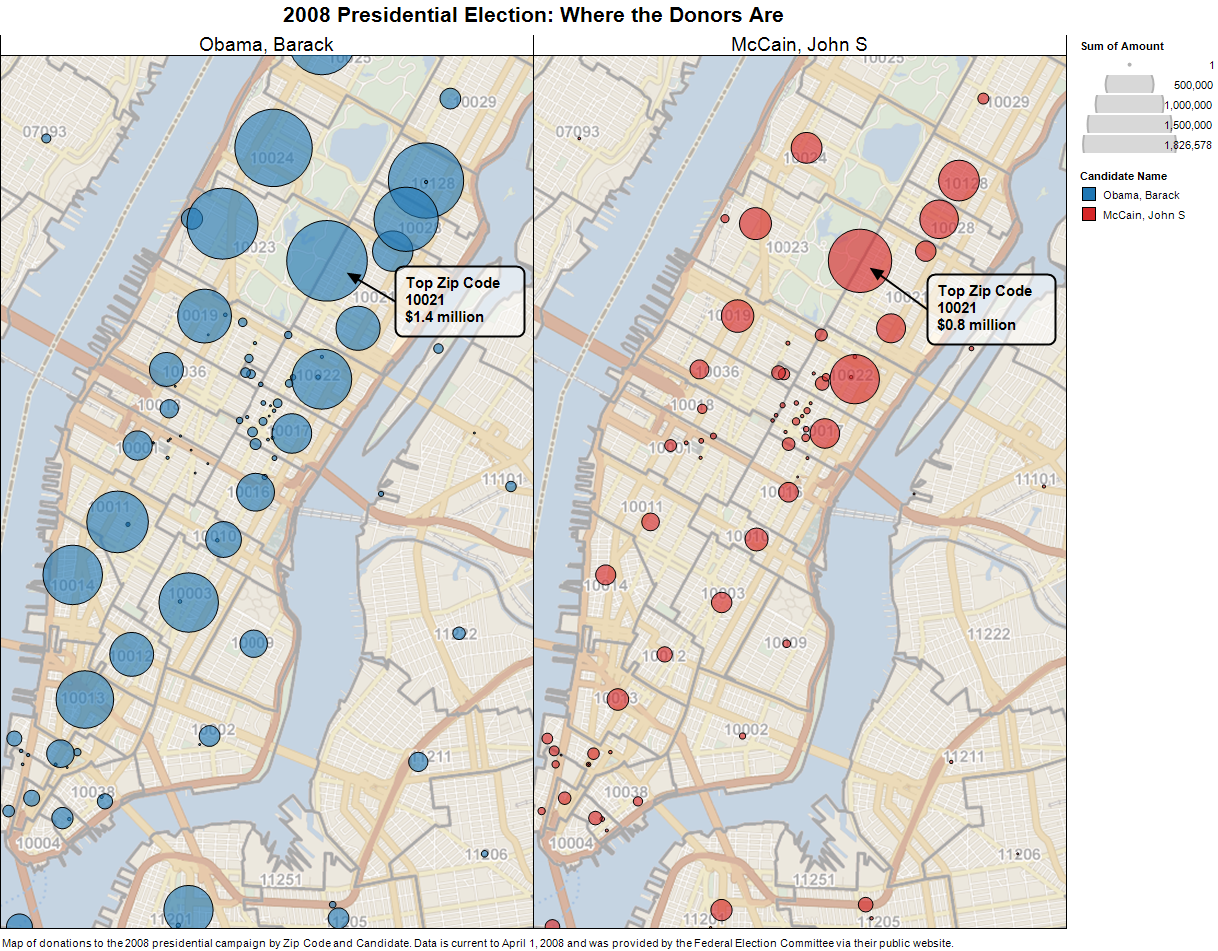 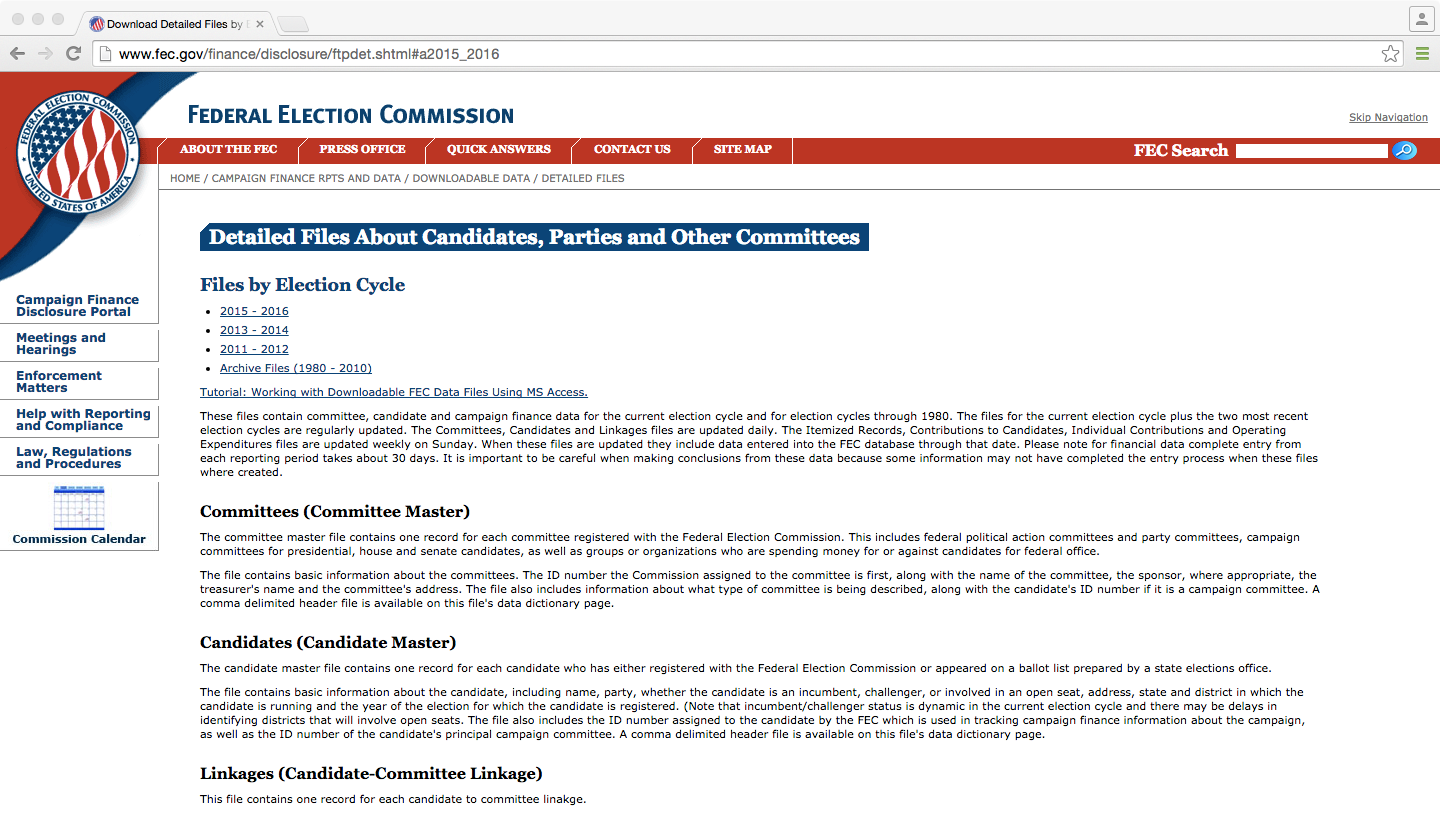 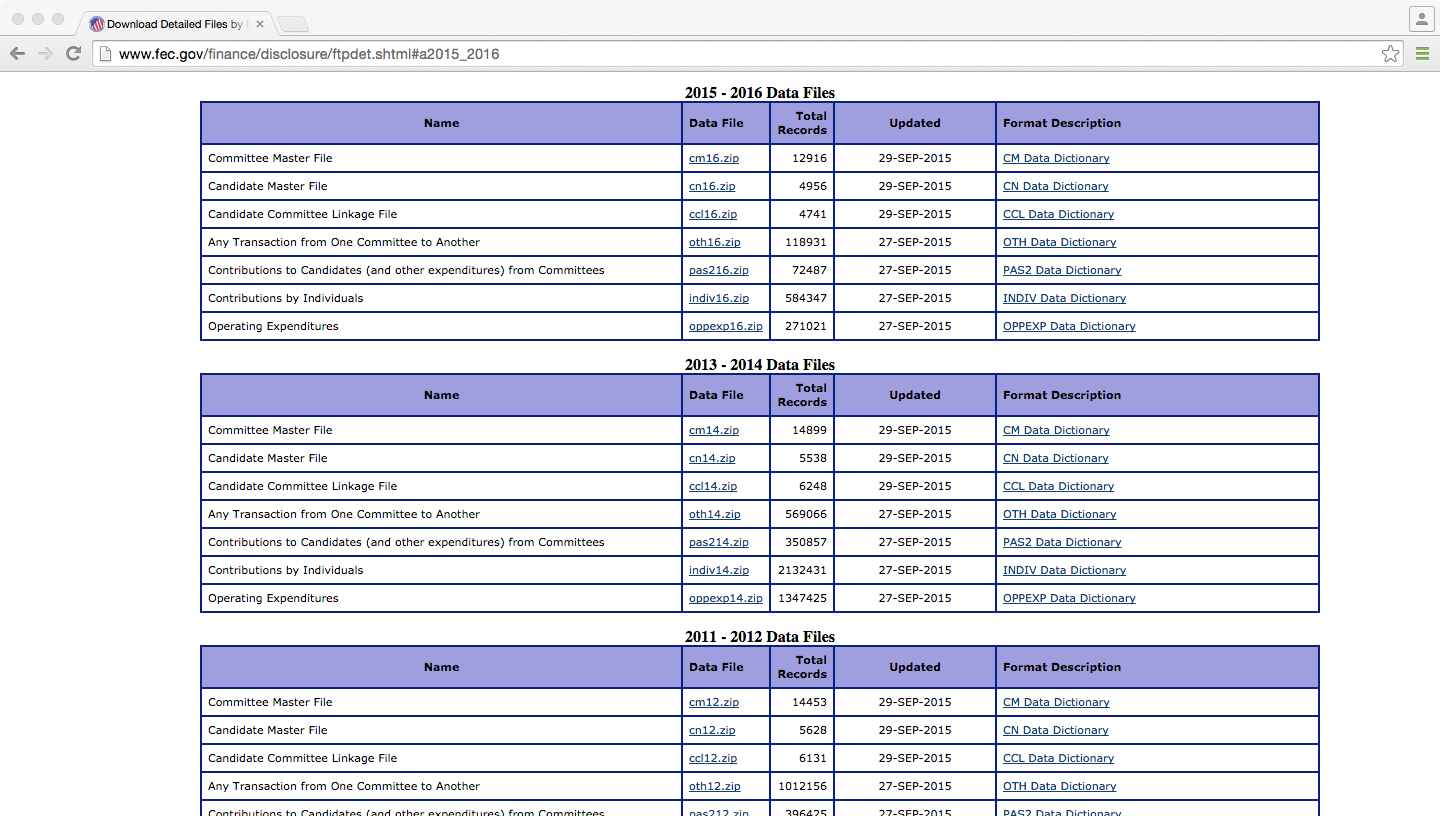 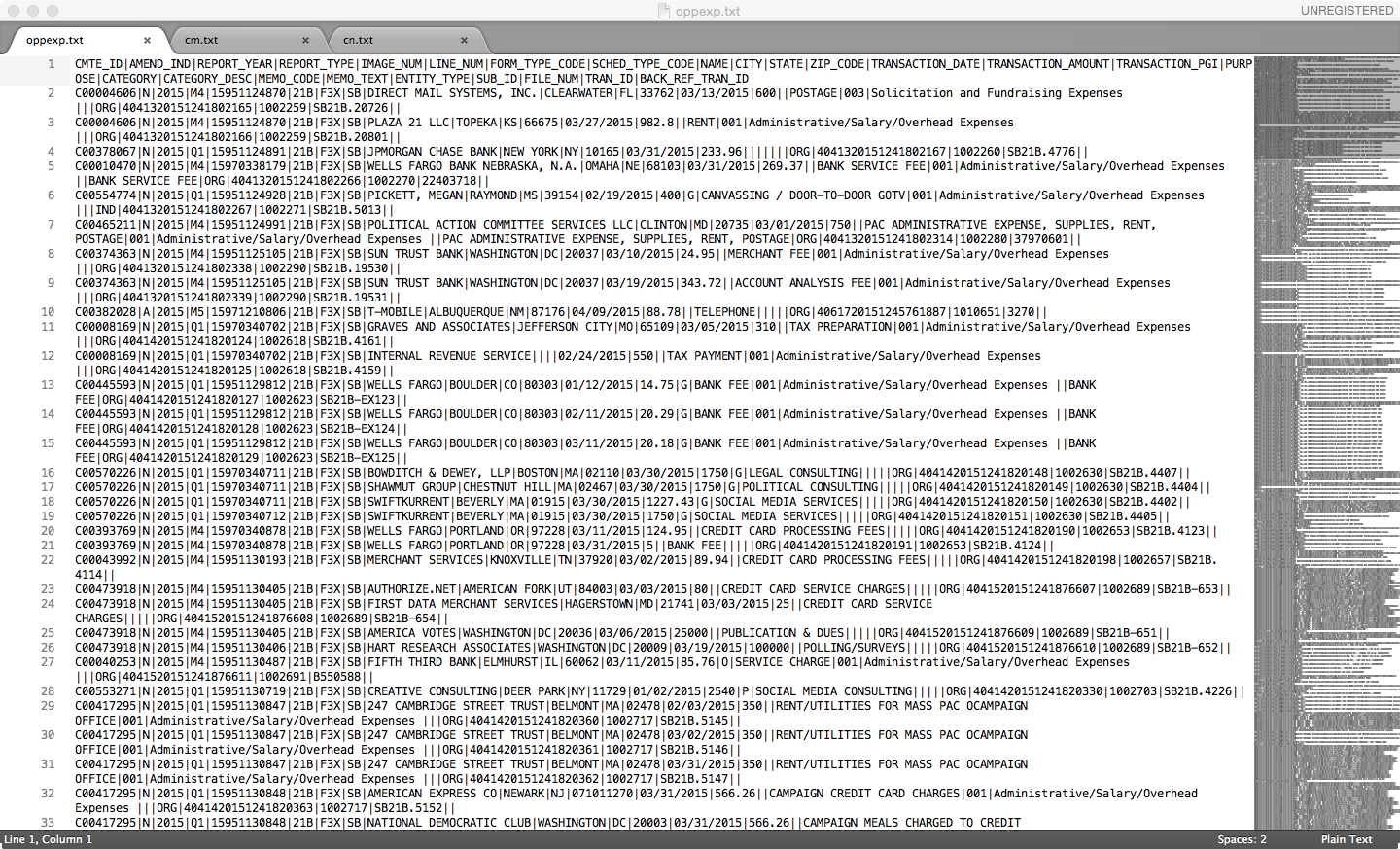 TRIFACTA
Task: Data Wrangling
[Speaker Notes: Launch into Trifacta demo!]
Automatic
Effective
Scalable
Actionable
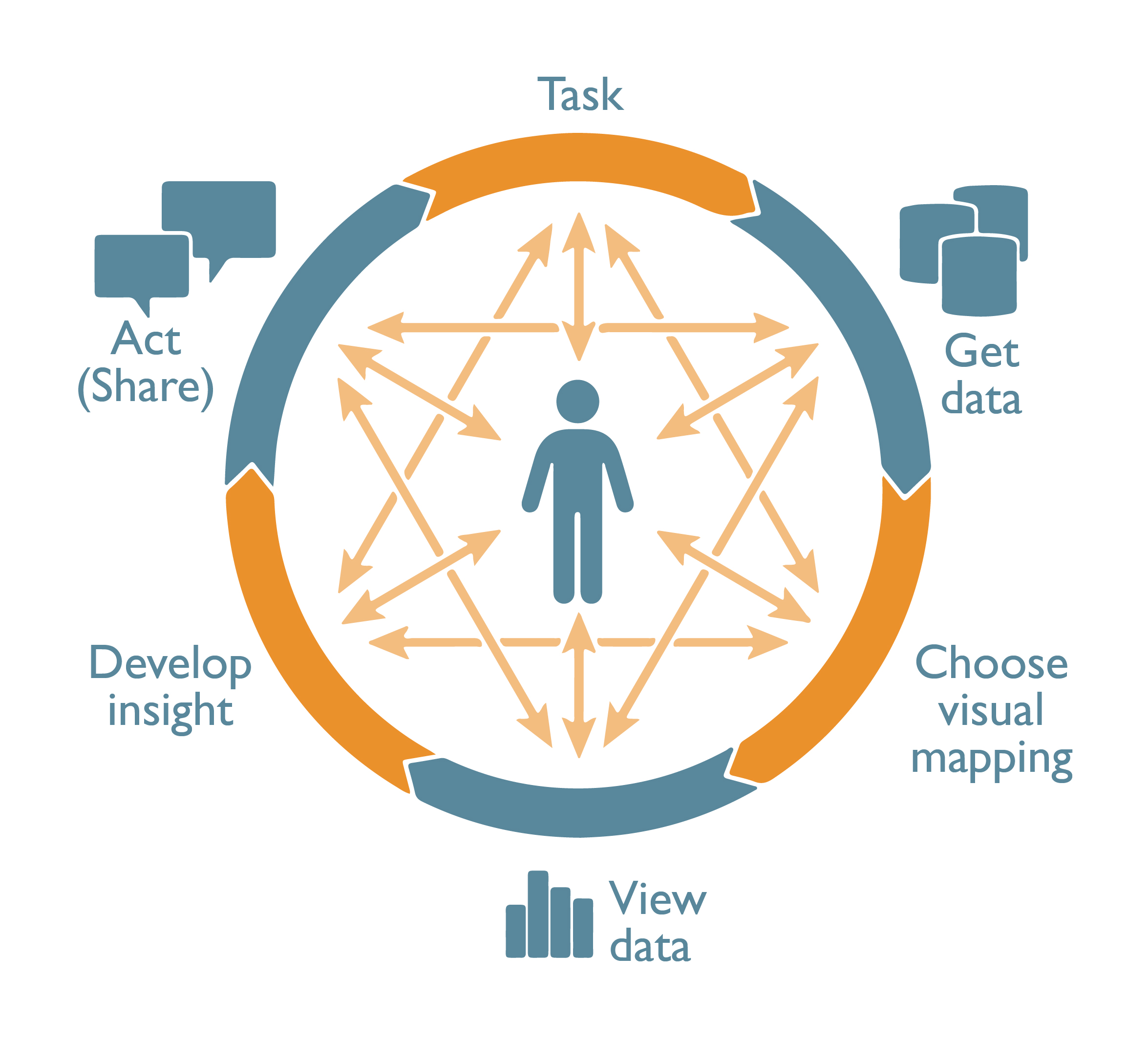 Automatic
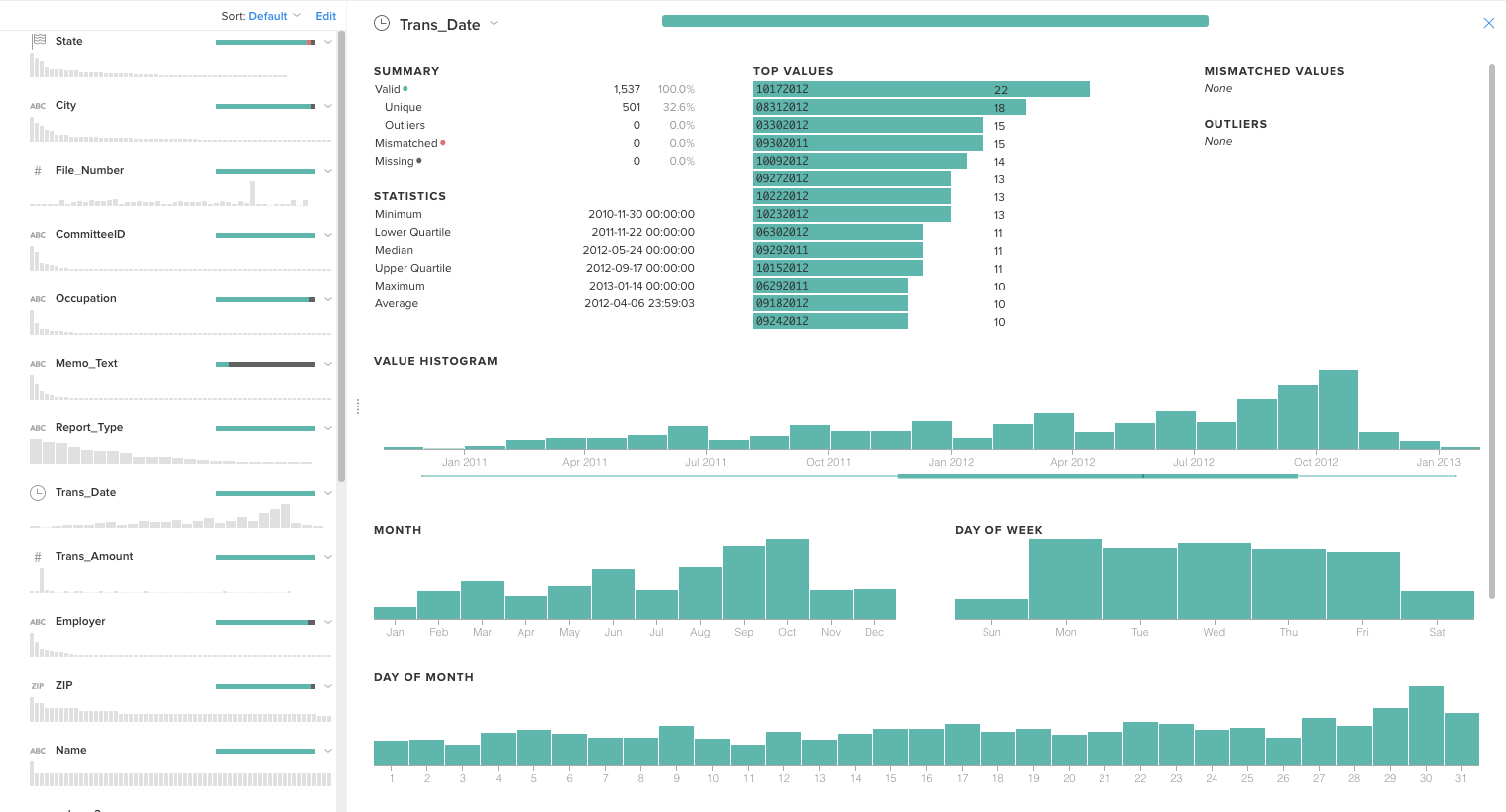 [Speaker Notes: > Automatic presentation: expose shape and structure of data
> Encourage consideration of all variables
> Focus on data cleaning and transformation]
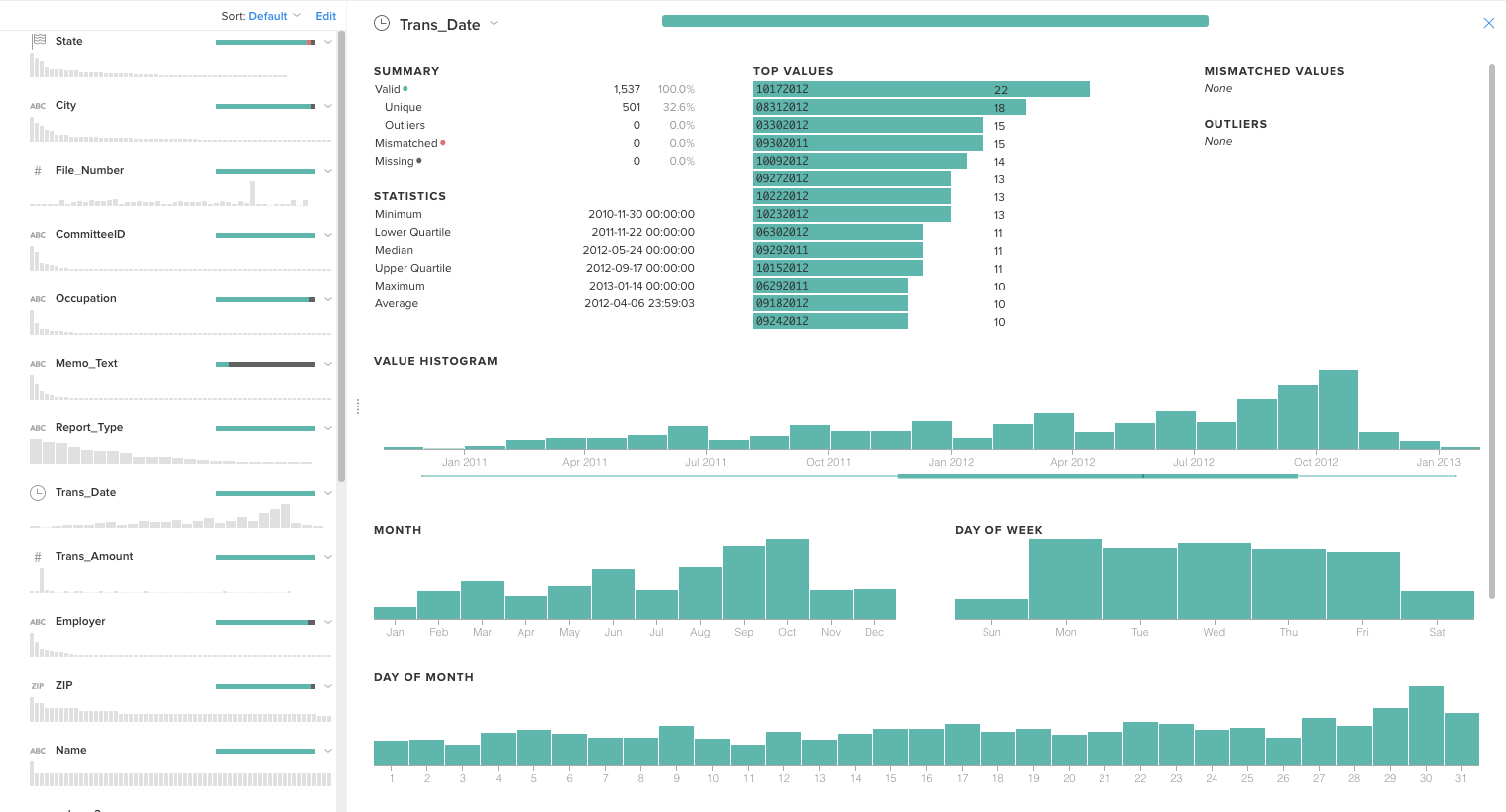 Overview
[Speaker Notes: We automatically present overview visualizations for each dimension in the data set…]
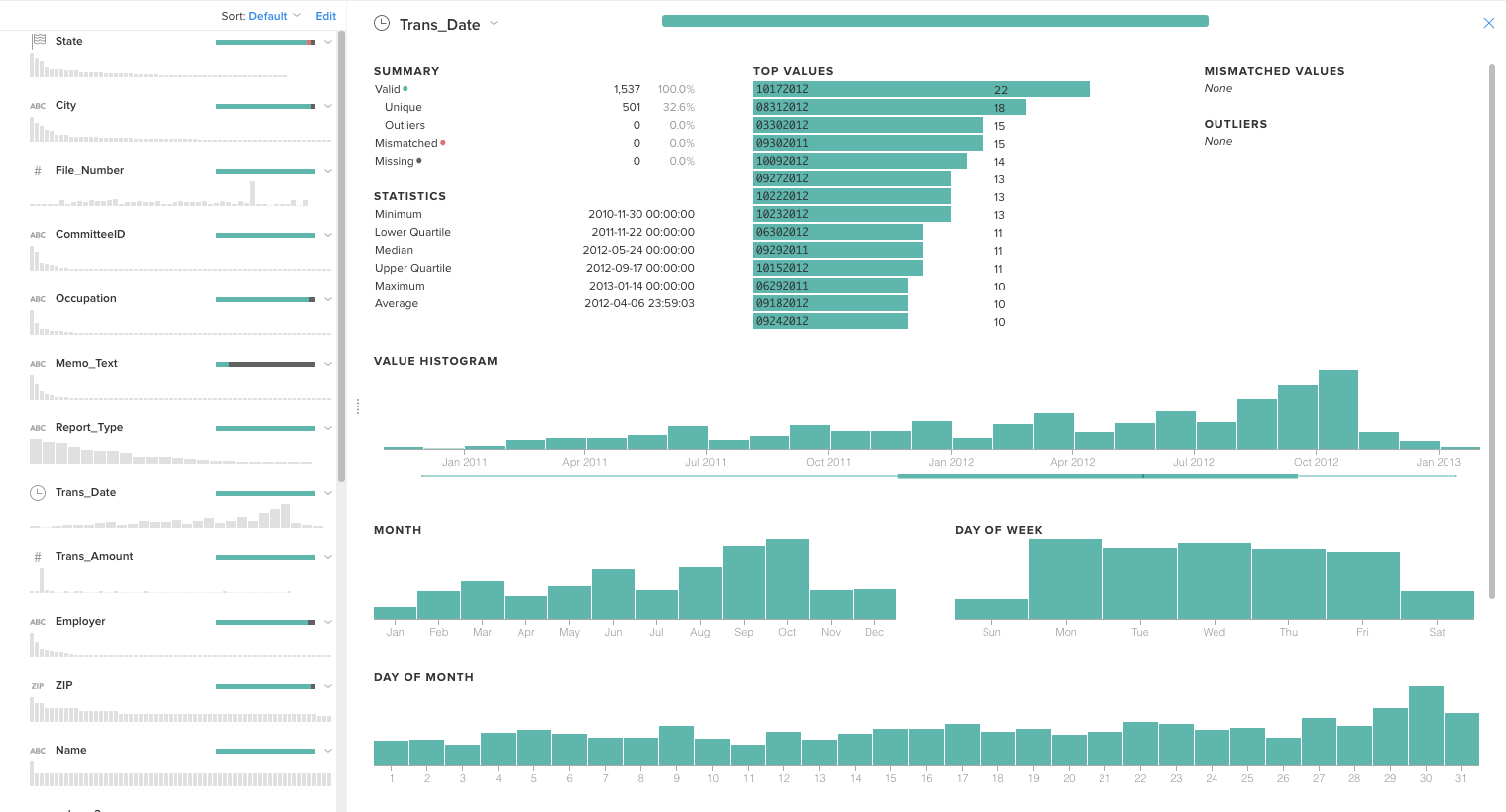 Details
[Speaker Notes: …and enable drill-down into more detailed summaries. 
Here we see when political contributions are made. The charts reveal when contributions are more likely to occur. In this case, contributions increase closer to the election date and are more likely on week days and at the end of a month.
Each of these plots was chosen dynamically, in a data-driven fashion. As the data does not include variation at the level of hours, minutes or seconds, the system excludes those views to avoid unnecessary distractions.]
Effective
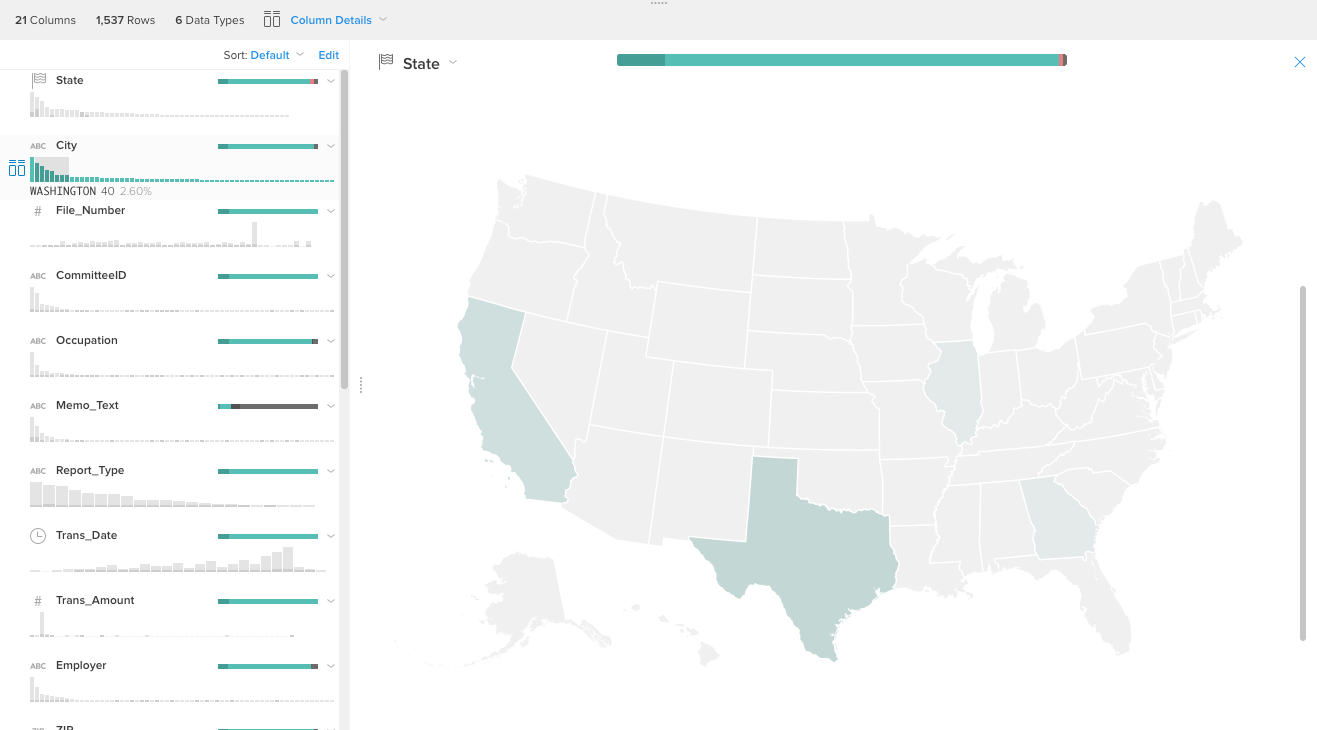 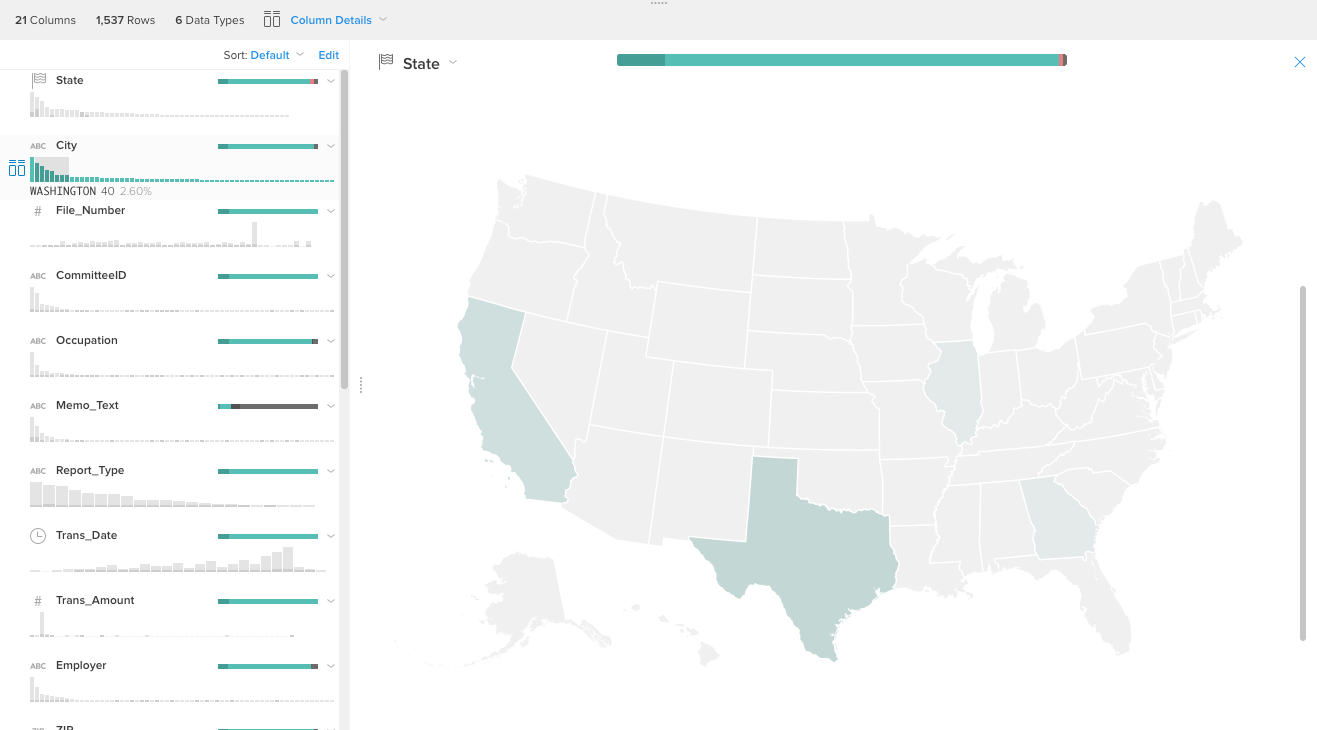 [Speaker Notes: Here, we automatically recognize a geographic data field and can present a map visualization, in this case showing where political contributions come from.
But do you see a problem? Using color to encode quantities is much less accurate than other encodings.
But the even bigger problem is what you don’t see!
Due to our choice of encoding we miss the large number of donations coming from Washington D.C.
What other encodings might we consider?]
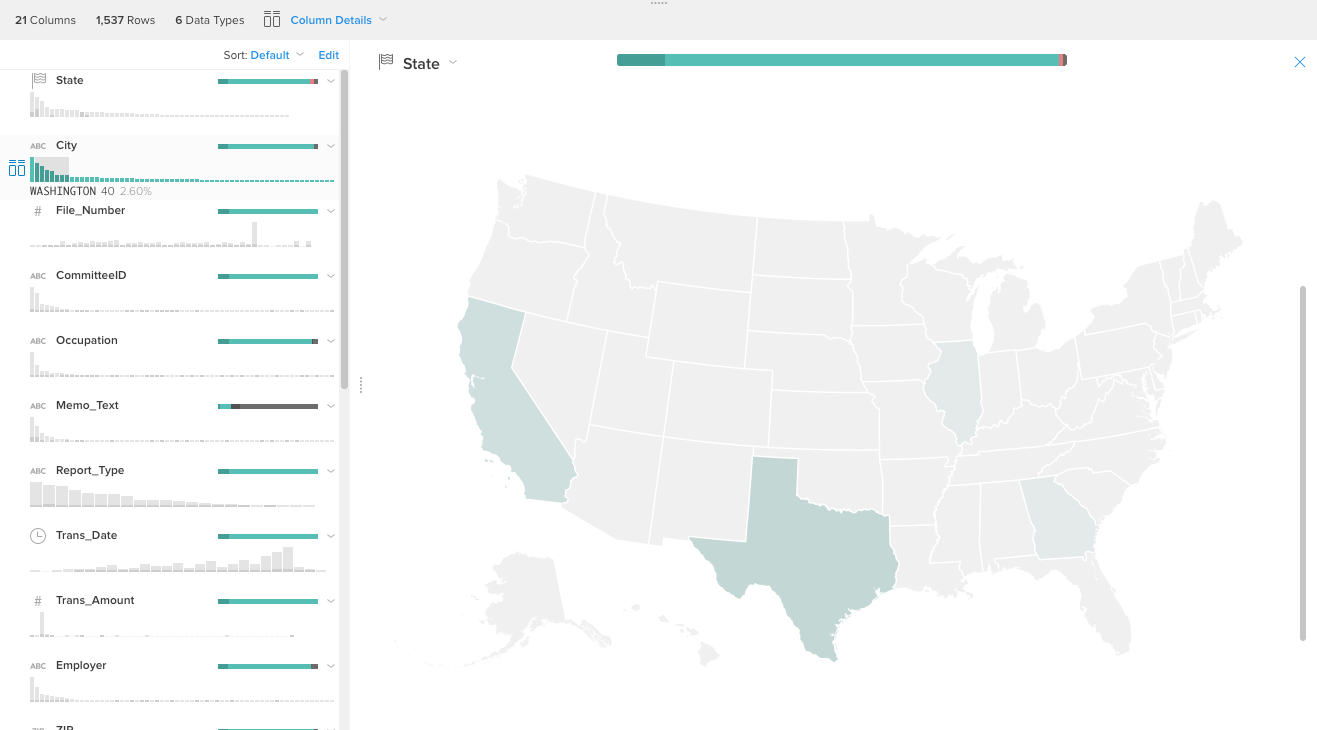 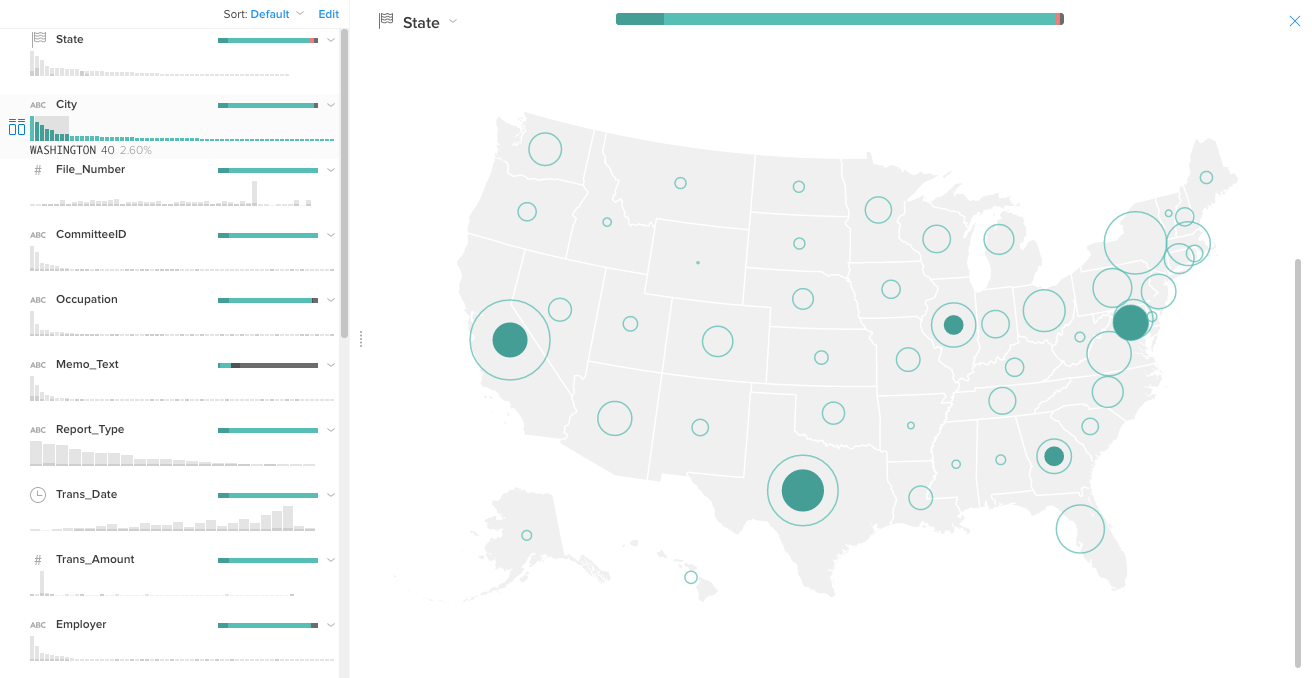 [Speaker Notes: We would also like to leverage the familiar spatial context of the map, so we switch the encoding from color to area.
Position encodings lead to the most accurate comparisons, so we also include sorted bar charts in the left panel, and provide interactive linking between displays.
This configuration allows us to see more and make better comparisons.]
Scalable
Summarize Random Sample
[Speaker Notes: Map circles vs. choropleth]
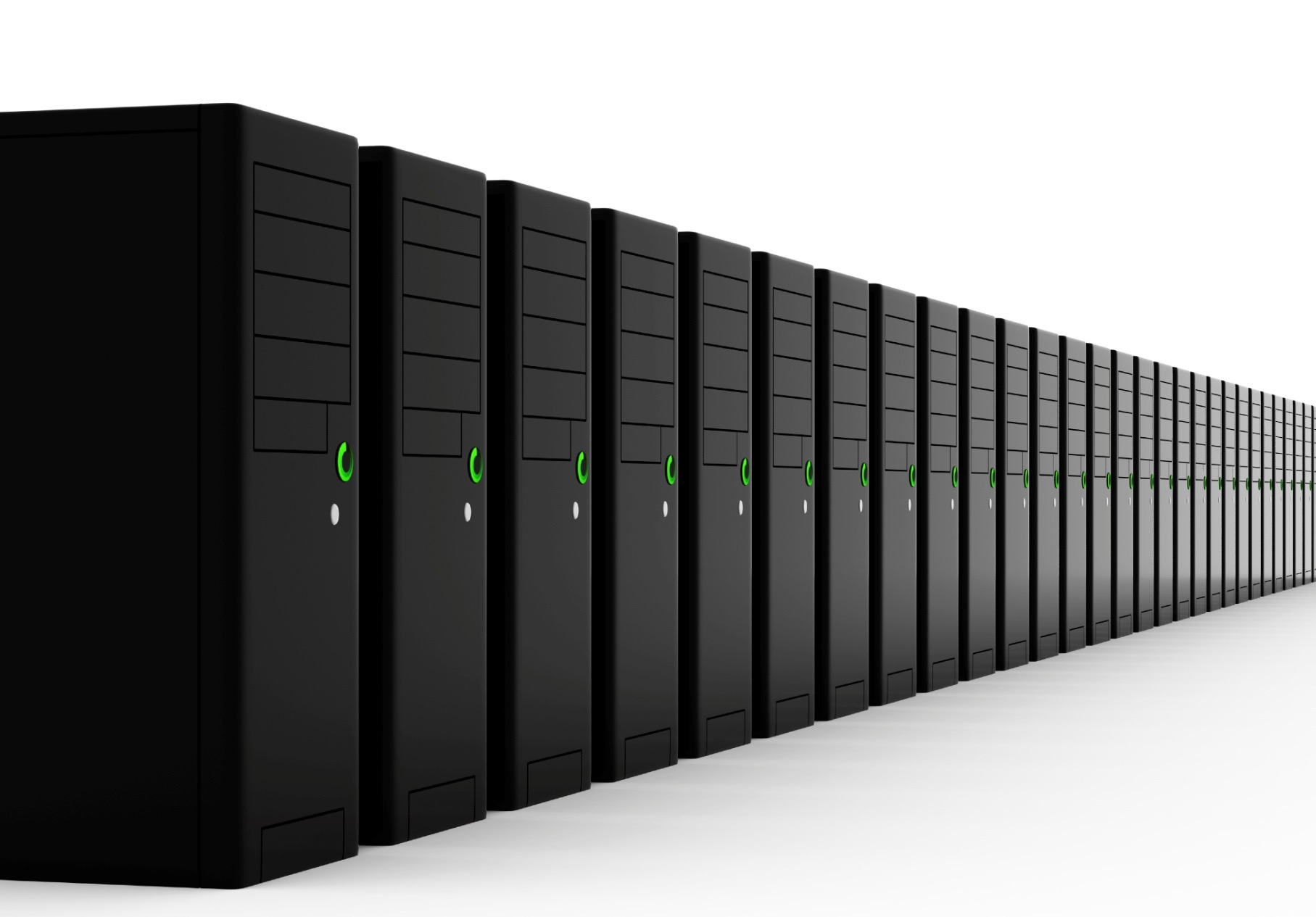 Summarize Full Data Set
[Speaker Notes: Map circles vs. choropleth]
Immediate Brushing & Linking
[Speaker Notes: Map circles vs. choropleth]
Immediate Brushing & Linking
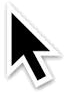 [Speaker Notes: Map circles vs. choropleth]
Immediate Brushing & Linking
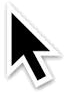 [Speaker Notes: Map circles vs. choropleth]
Immediate Brushing & Linking
[Speaker Notes: Map circles vs. choropleth]
Actionable
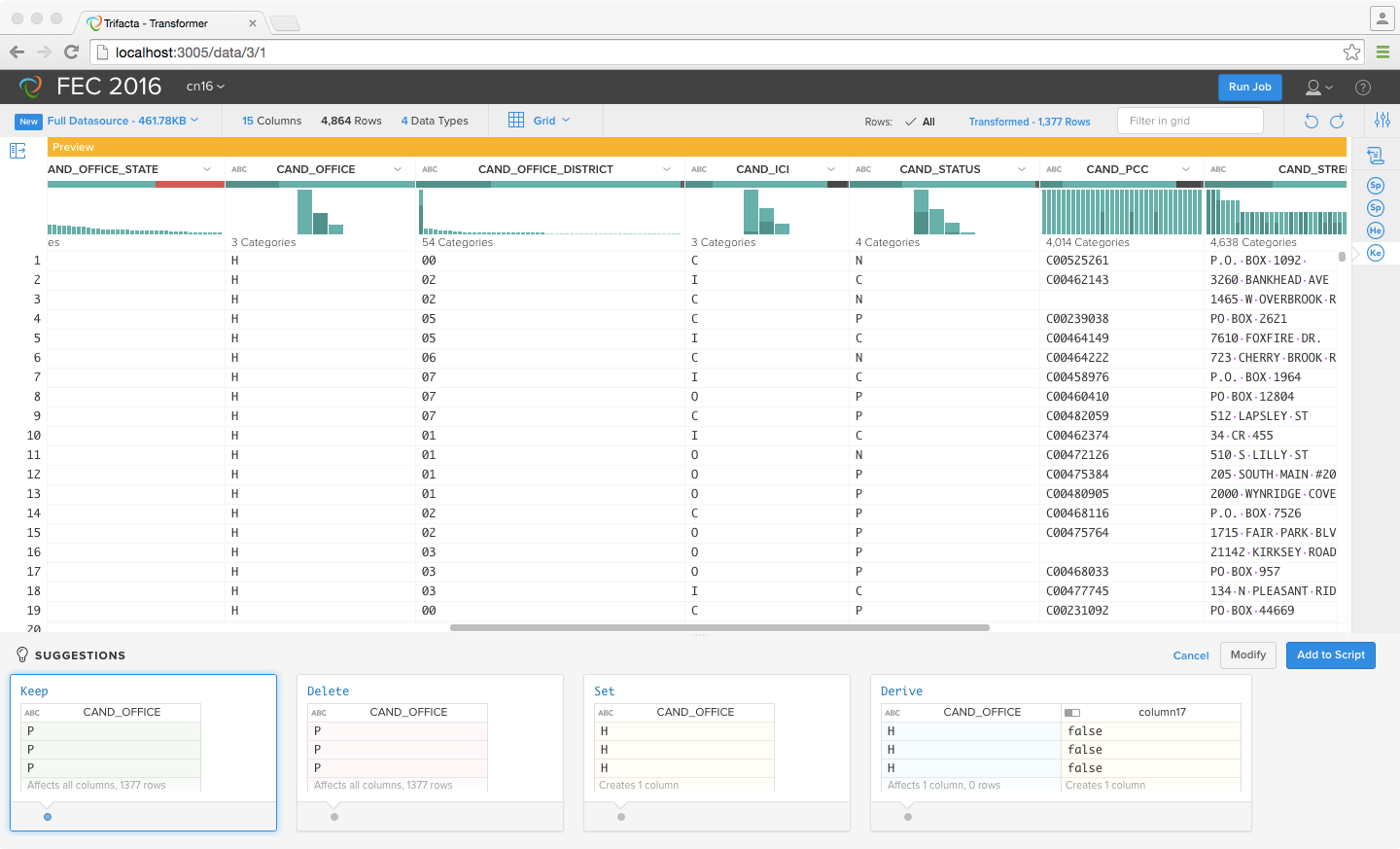 Linked Selection
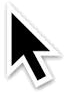 Transform Previews
[Speaker Notes: Select a data value, immediately see related values across columns, and receive transformation previews.]
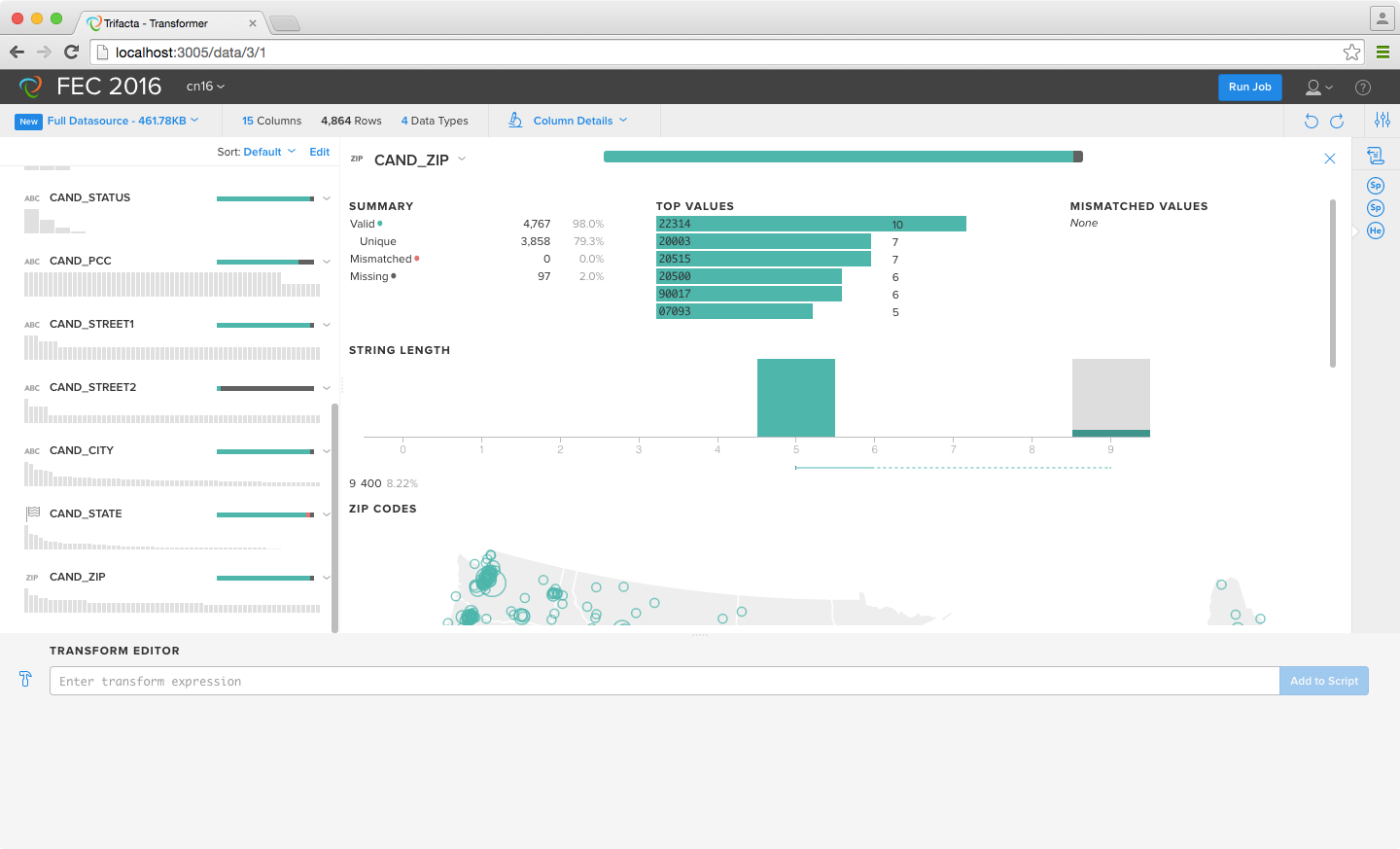 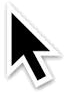 [Speaker Notes: Select 9 digit zip codes]
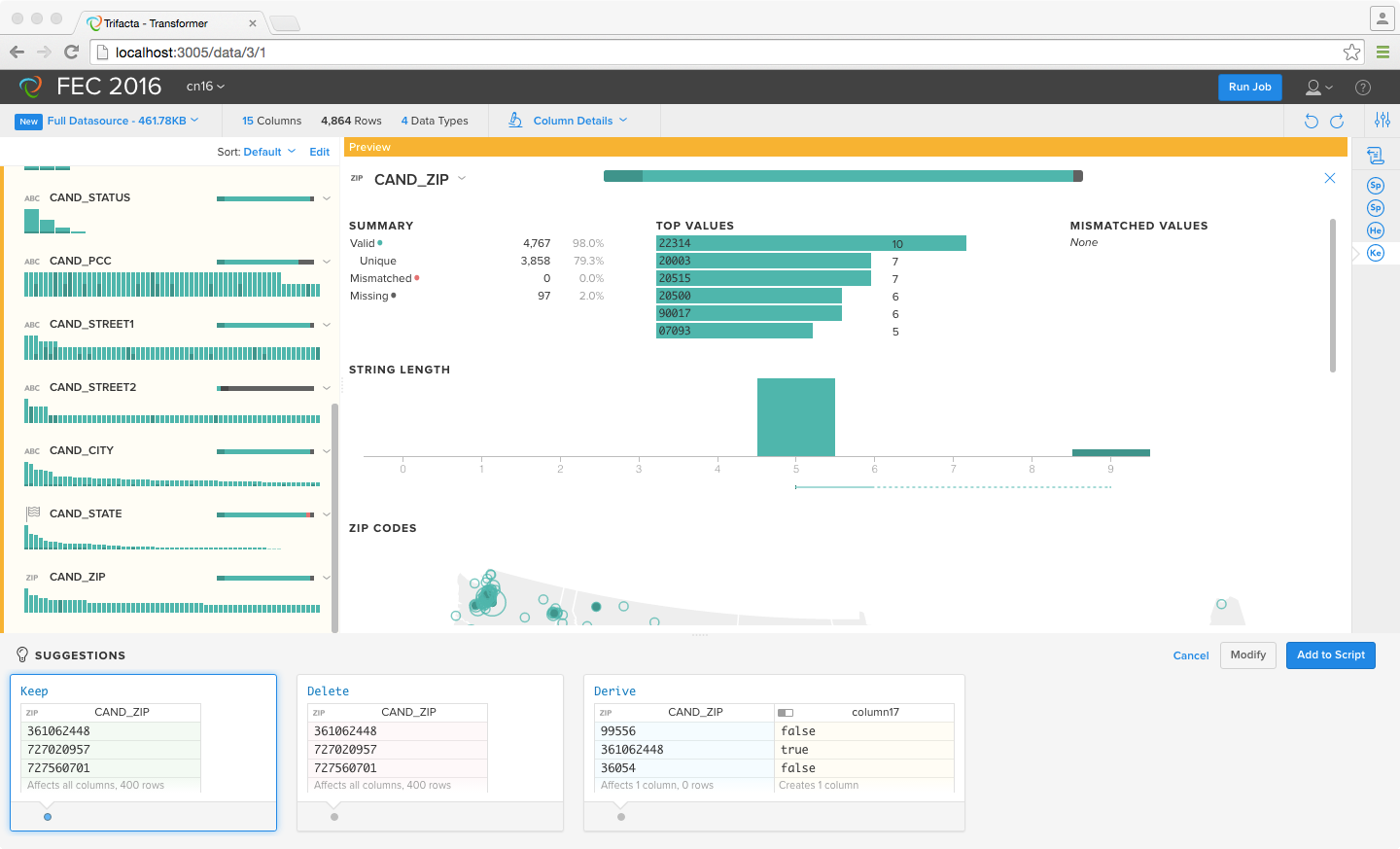 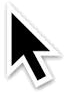 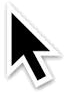 [Speaker Notes: Receive transformation suggestions]
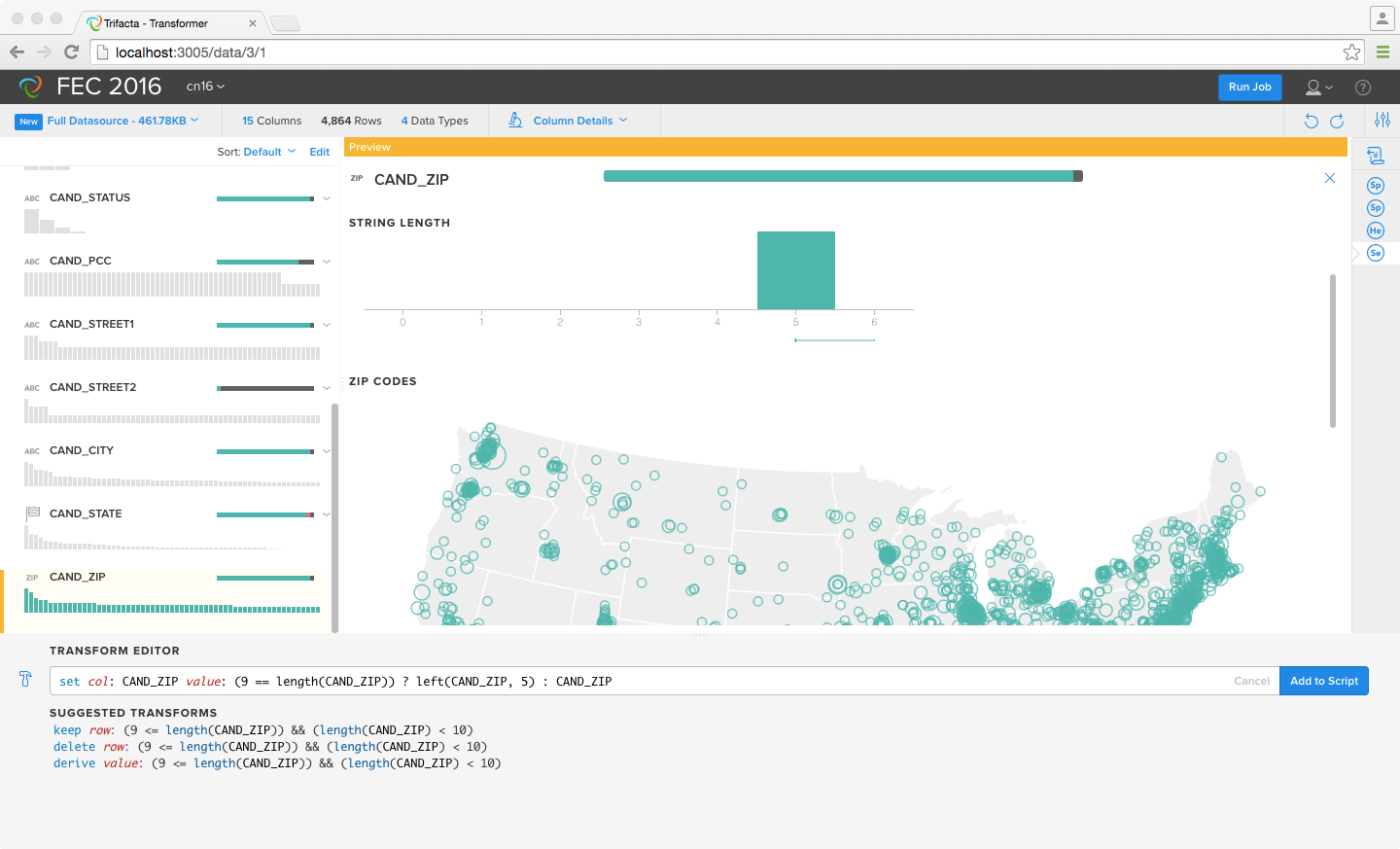 [Speaker Notes: Write custom transformation formula]
TABLEAU
Task: Exploratory Analysis
[Speaker Notes: Launch into Tableau demo here!]
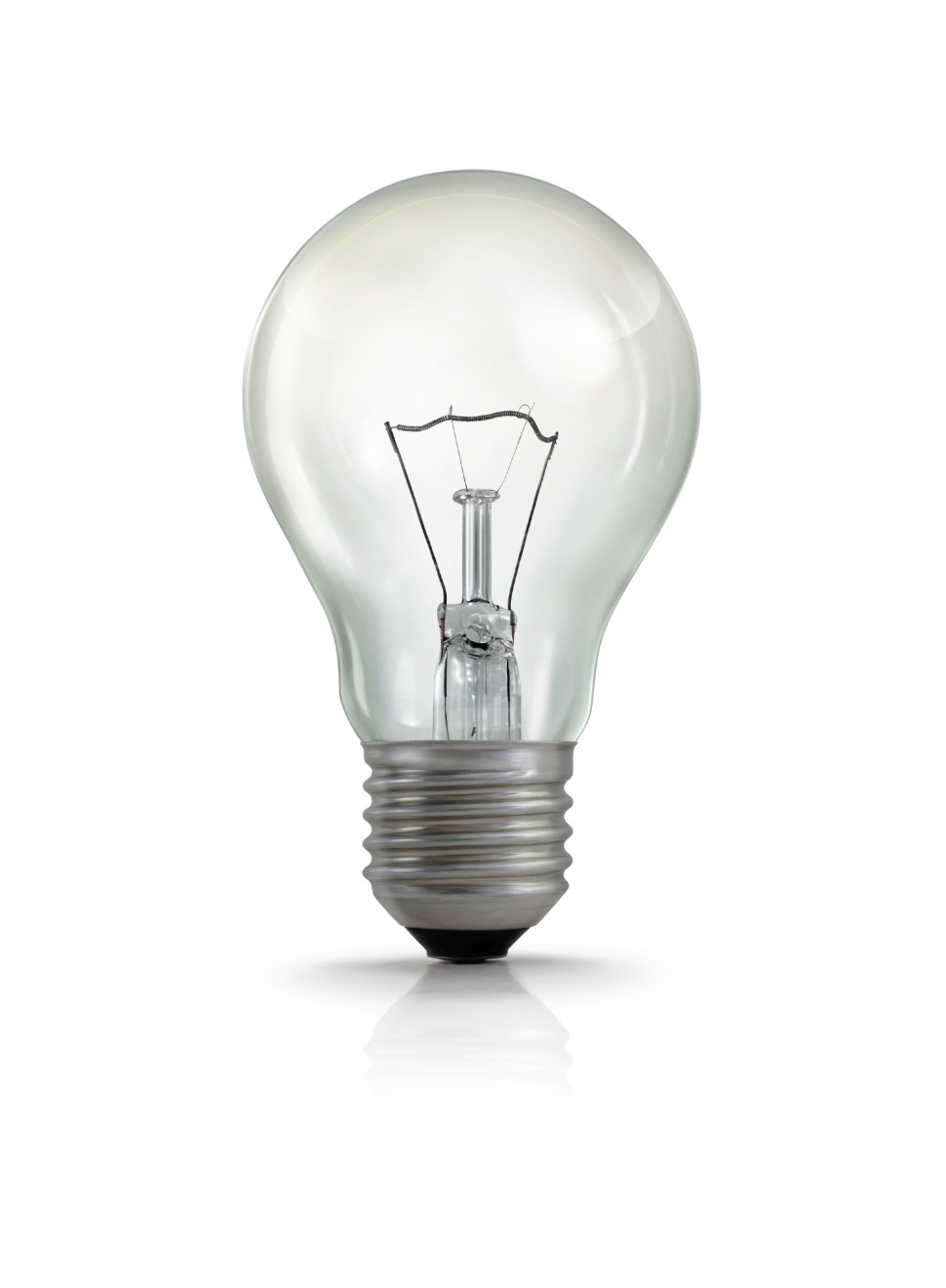 [Speaker Notes: Not just Aha! Power is not in speeding to an astounding conclusion… It’s about the speed of data and moving through it.
We do this through how we support the Cycle of Visual Analysis]
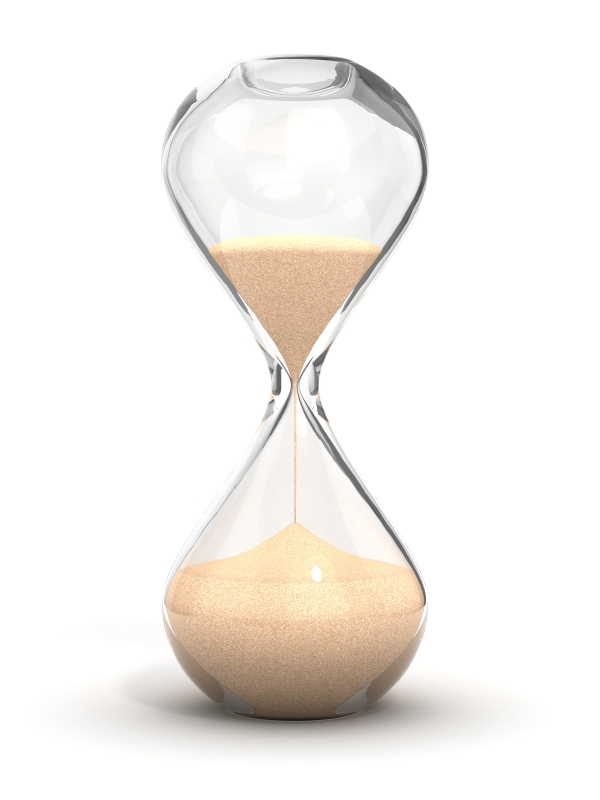 Incremental
Expressive
Unified
Direct
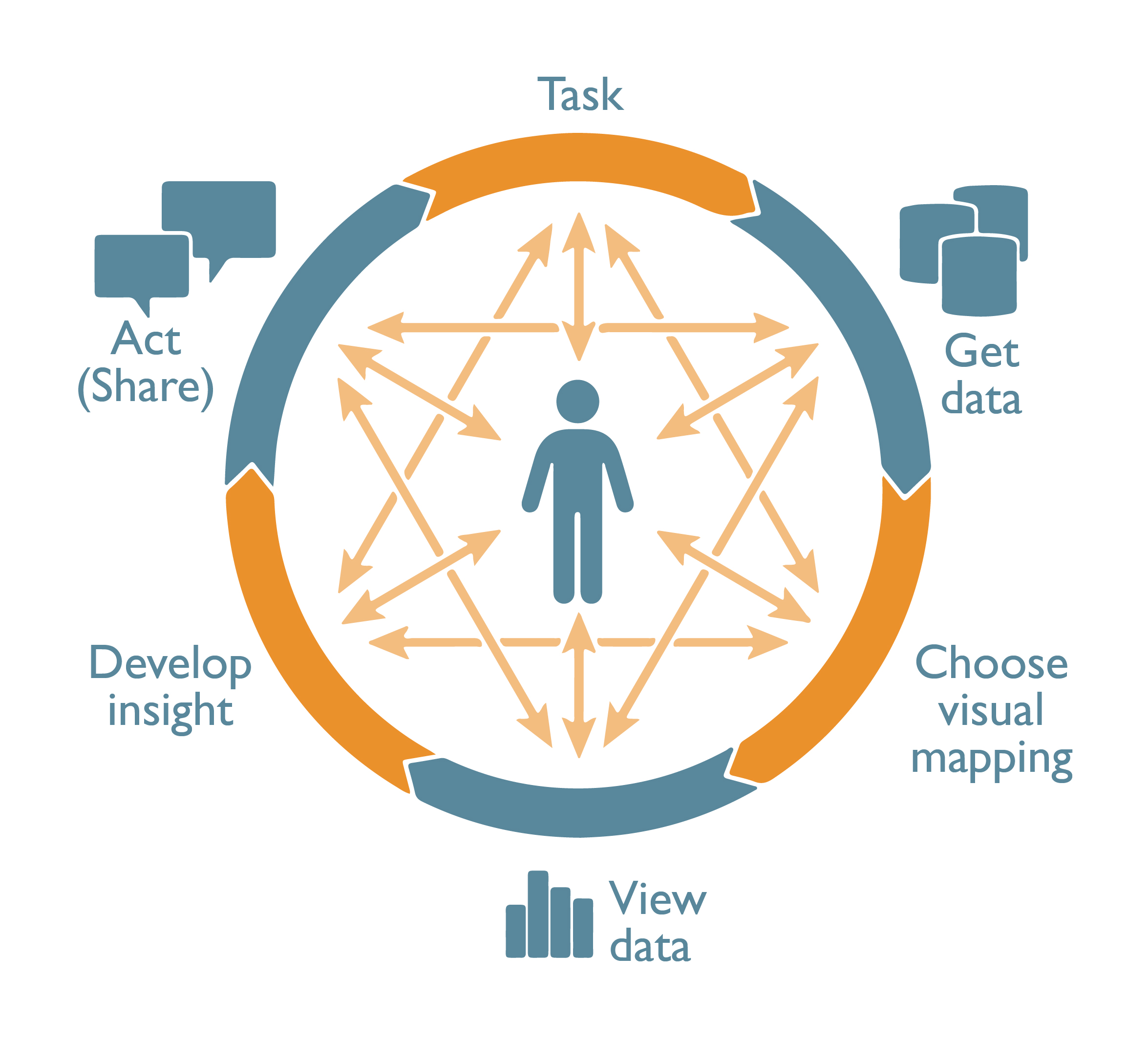 [Speaker Notes: How does this play out in practice?]
Incremental
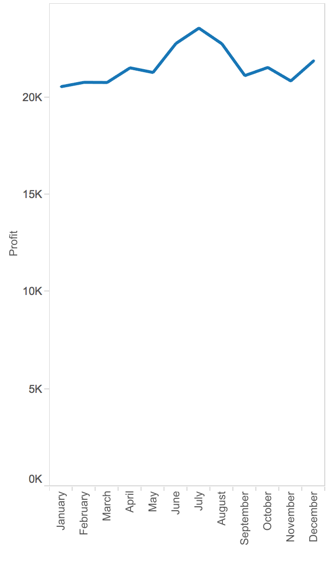 [Speaker Notes: Supporting the “Cycle of Visual Analysis”:  Incremental
Start SIMPLE, add detail, develop the story over time]
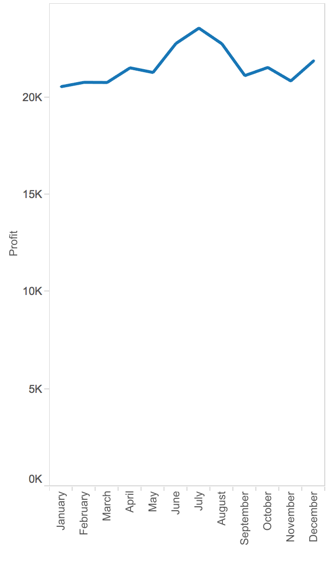 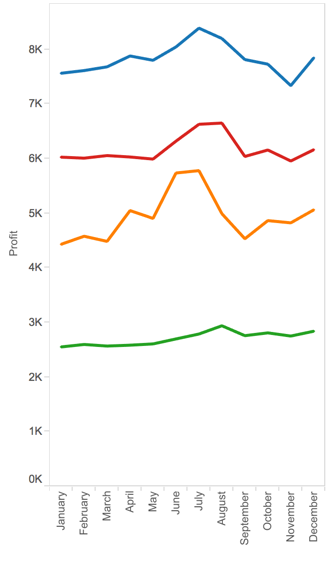 [Speaker Notes: Supporting the “Cycle of Visual Analysis”:  Incremental
Start SIMPLE, add detail, develop the story over time]
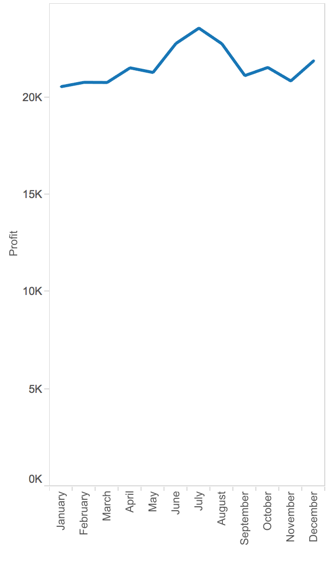 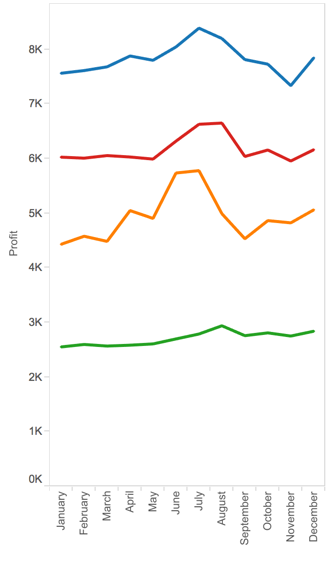 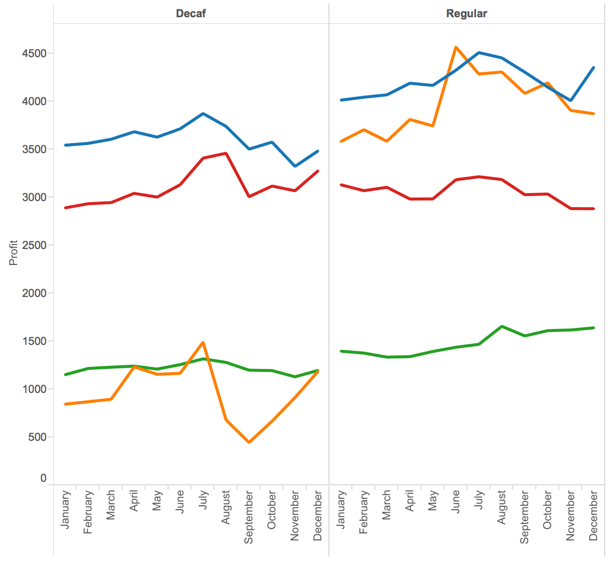 [Speaker Notes: Supporting the “Cycle of Visual Analysis”:  Incremental
Start SIMPLE, add detail, develop the story over time]
Expressive
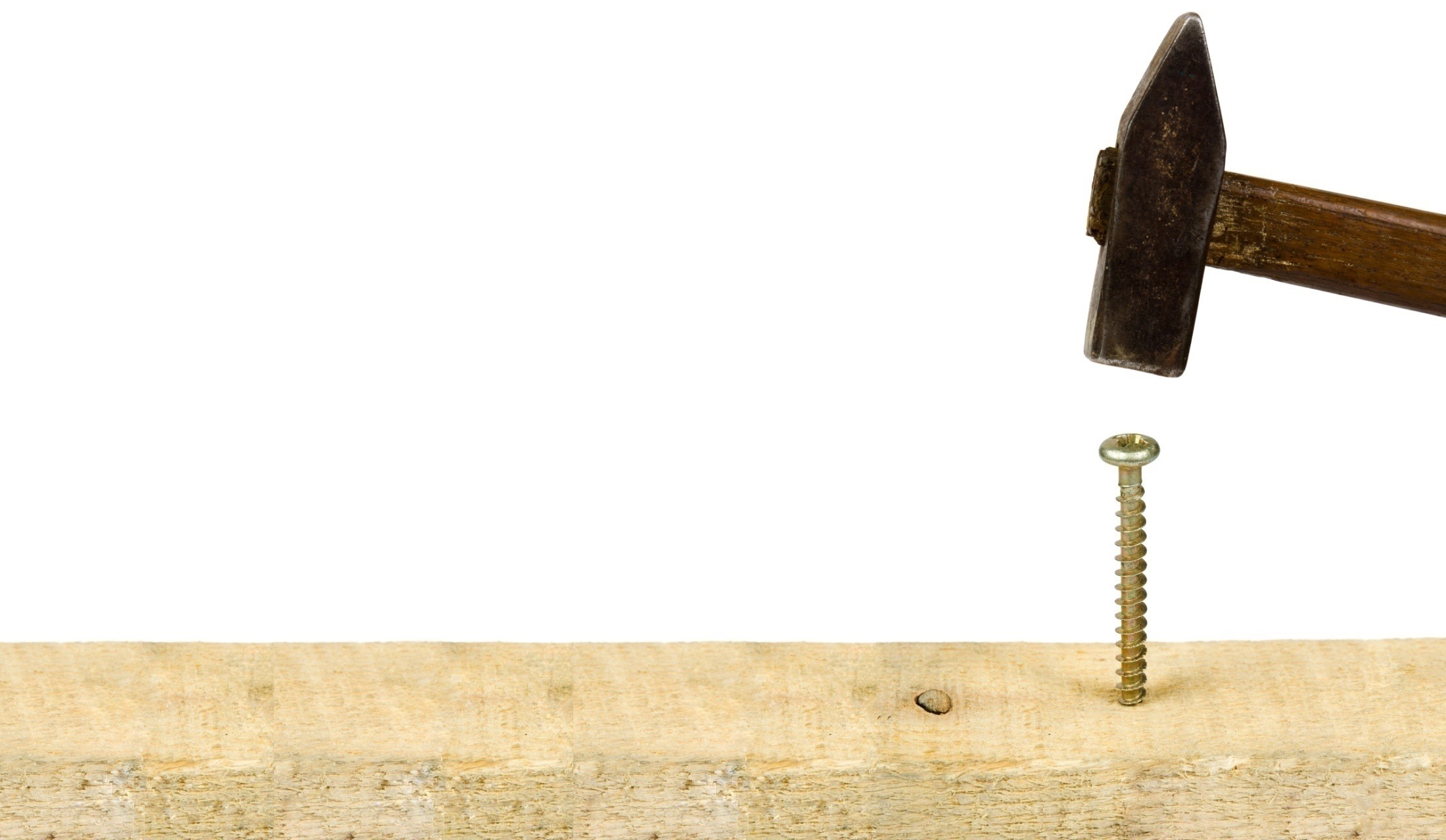 There is no single view for all tasks and all data
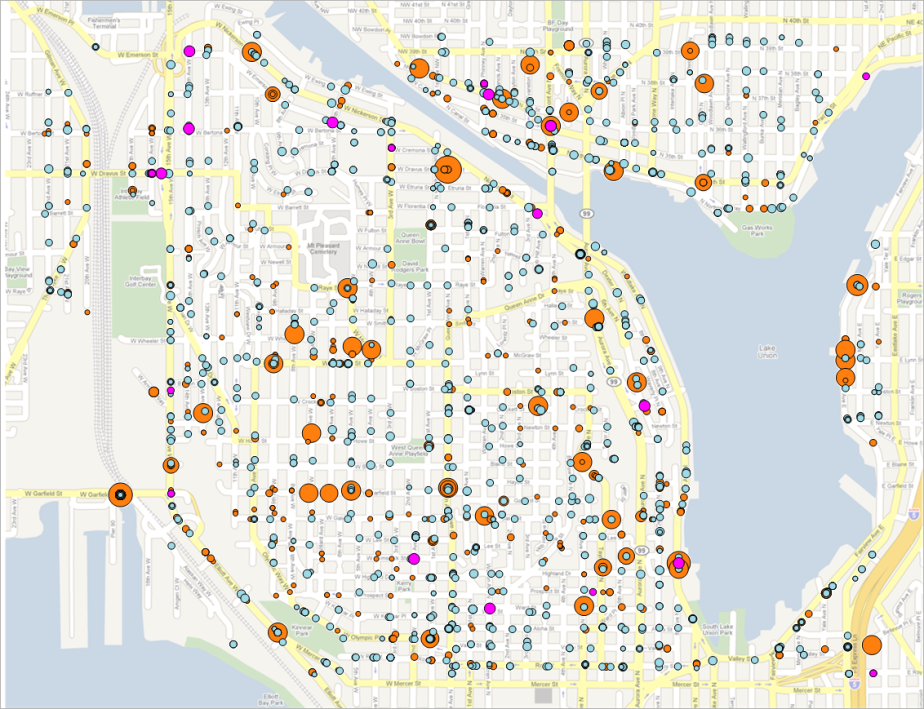 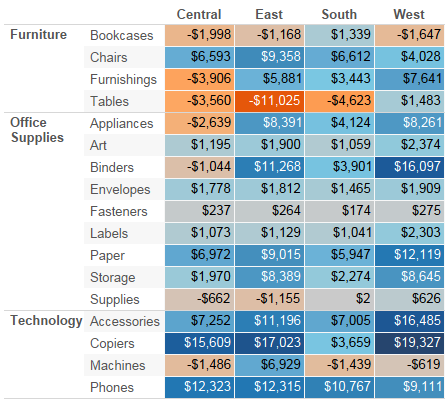 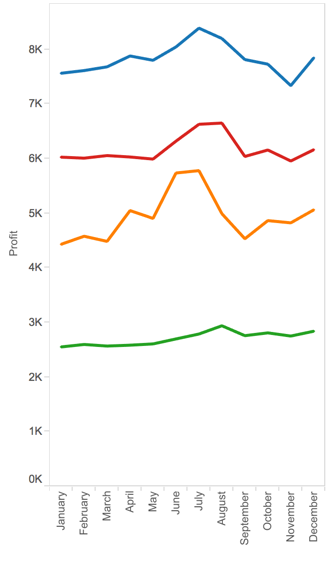 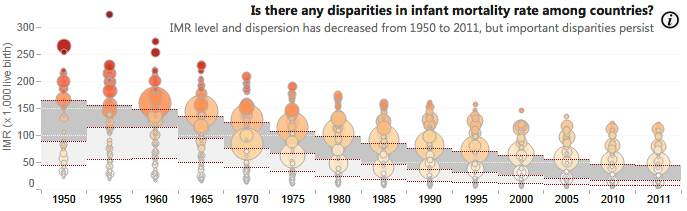 [Speaker Notes: Supporting the “Cycle of Visual Analysis”: Expressive
There is no single view for all tasks and all data
Lines for trends over time, multiples for comparing, Maps are good for data with a geographic bent, heatmaps for finding outliers across categories
Multiple columns show distribution and individual marks over time
Fundamentally REVERSING traditional thinking. START with the data.]
Unified
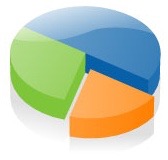 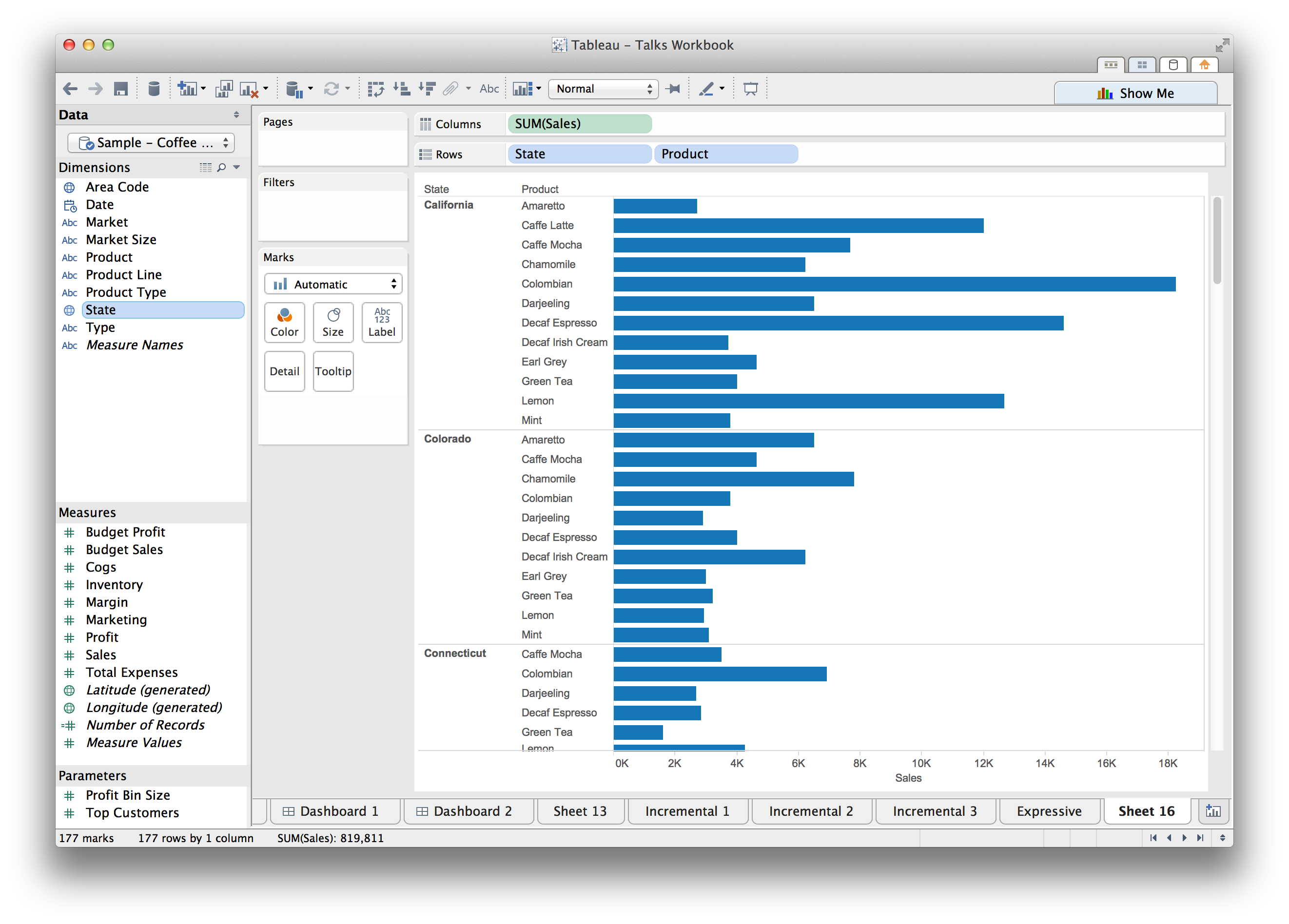 Traditional Reporting Tools
versus
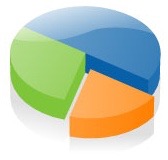 Tableau
Traditional Visualization Tools
[Speaker Notes: Supporting the “Cycle of Visual Analysis”:Unification with the database]
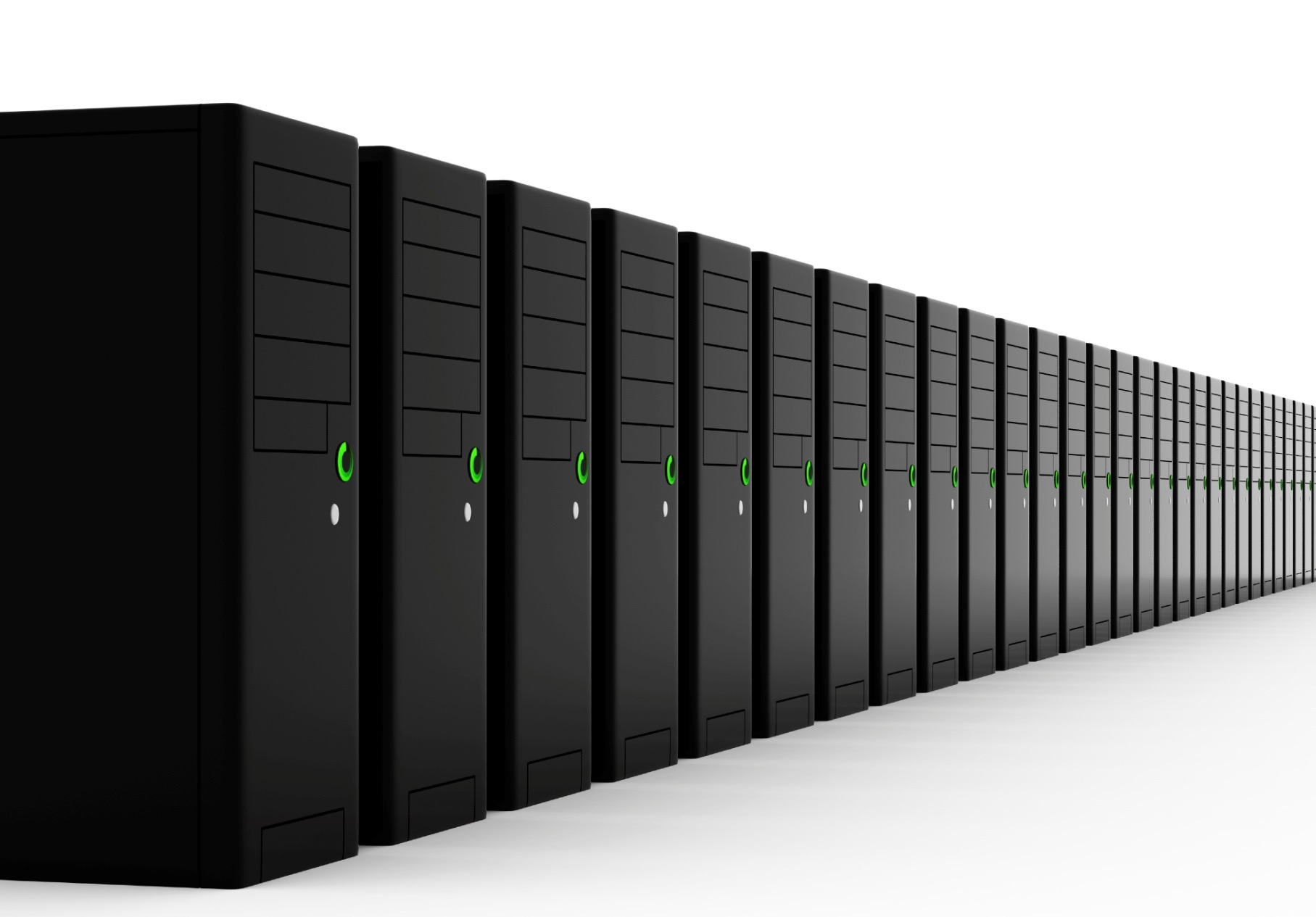 [Speaker Notes: Supporting the “Cycle of Visual Analysis”:Unification with the database
Leverage the revolutionary changes in database technology: connect to a huge diversity of data types, from text files to traditional SQL databases to new advances like NoSQL and Hadoop]
Direct
[Speaker Notes: Direct interaction creates highly interactive interfaces]
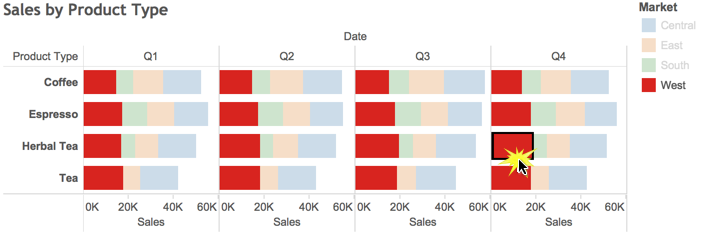 [Speaker Notes: Supporting the “Cycle of Visual Analysis”: Direct Interaction
Make the tool disappear and allow the user to  directly interact with the data.]
Designing for Purpose
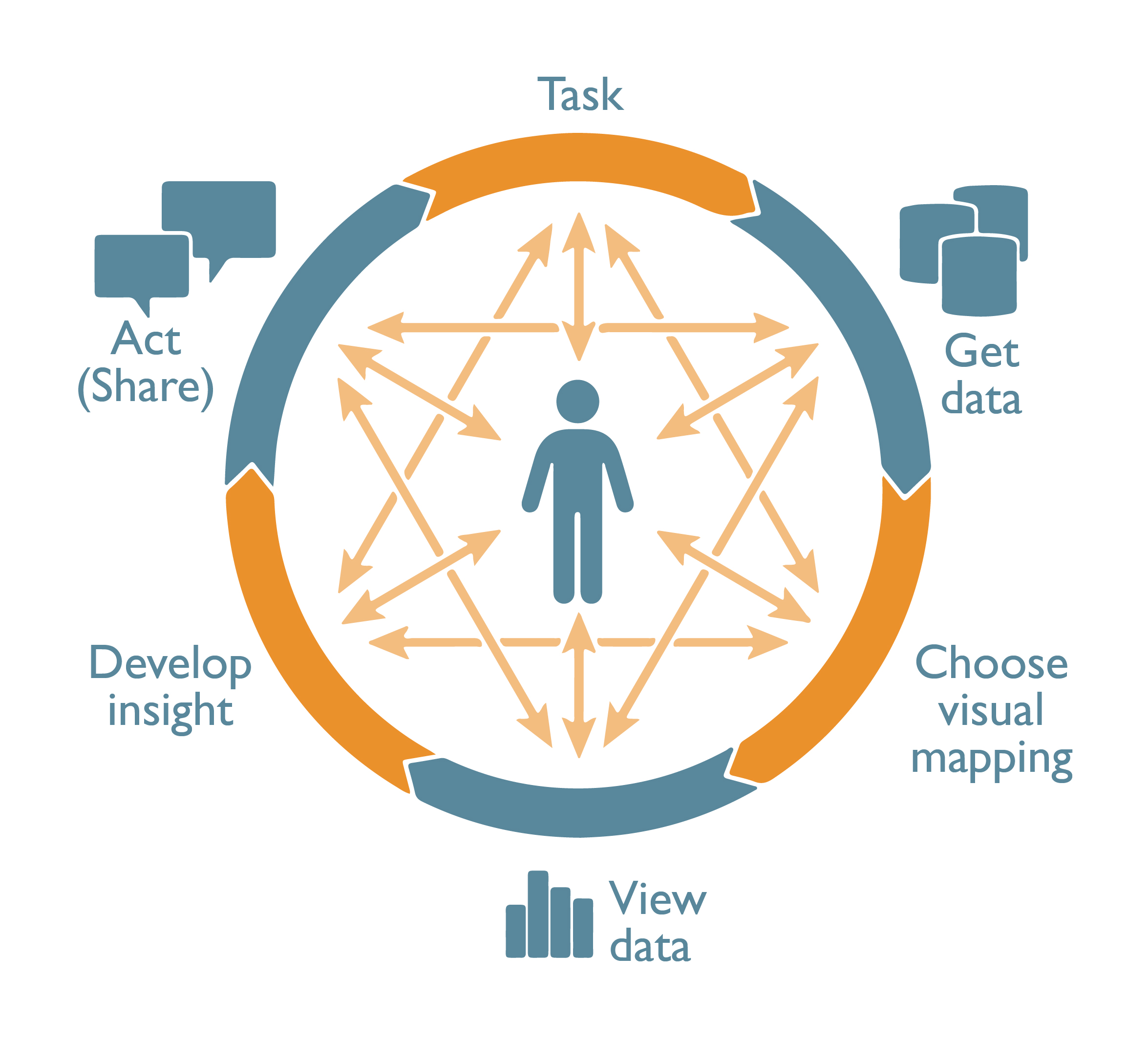 Tableau
Incremental
Expressive
Unified
Direct
Trifacta
Automatic
Effective
Scalable
Actionable
Trifacta
Breadth-First
Analysis Strategy
Tableau
Depth-First
Analysis Strategy
How might we combine and extend these analysis strategies?
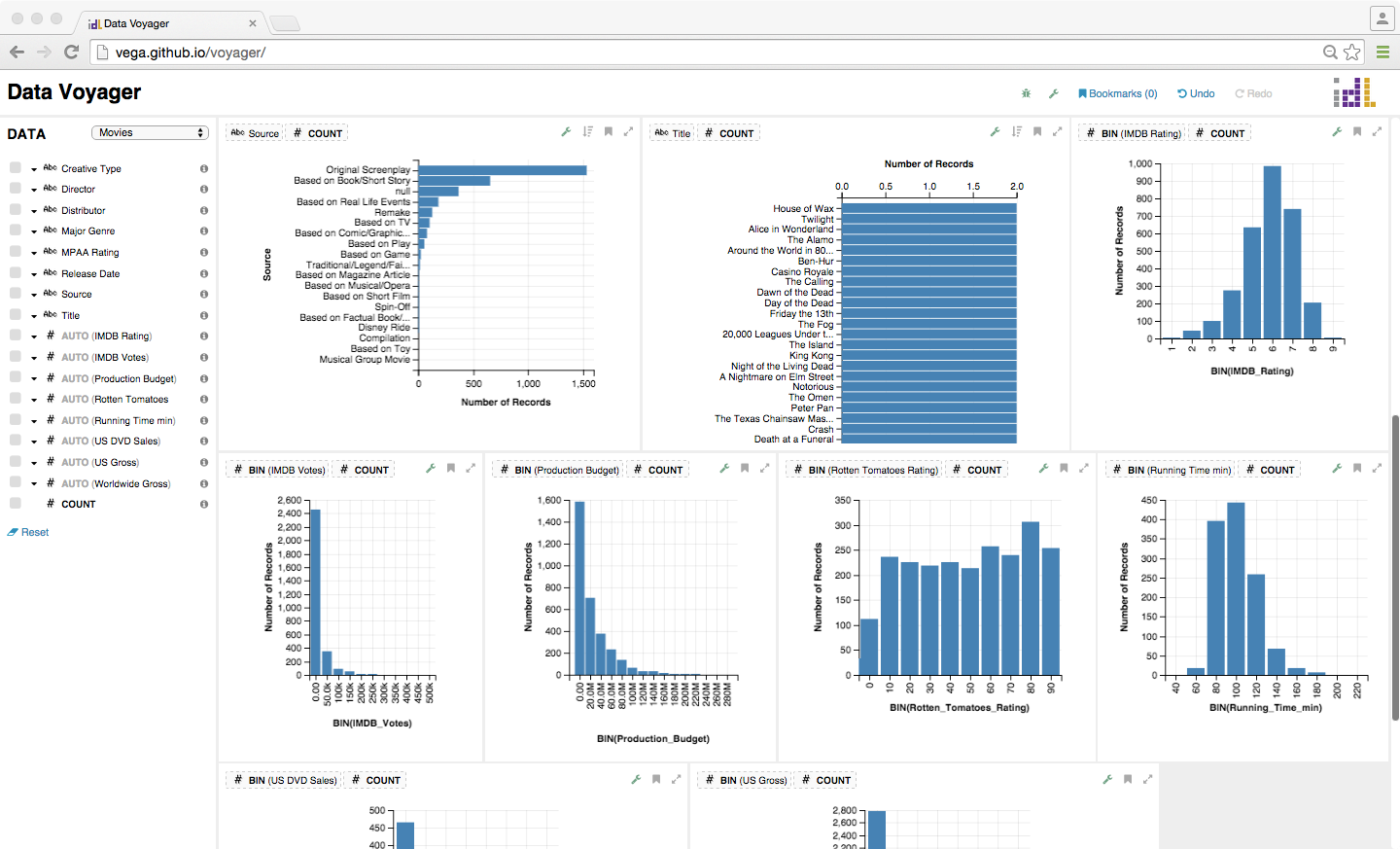 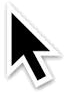 [Speaker Notes: In collaborative work between the University of Washington and Tableau, we are researching new methods for end-user data exploration. Our Data Voyager system generates thousands of charts in parallel, ranks them using both statistical and perceptual measures, and presents the top-ranked examples as recommended views.]
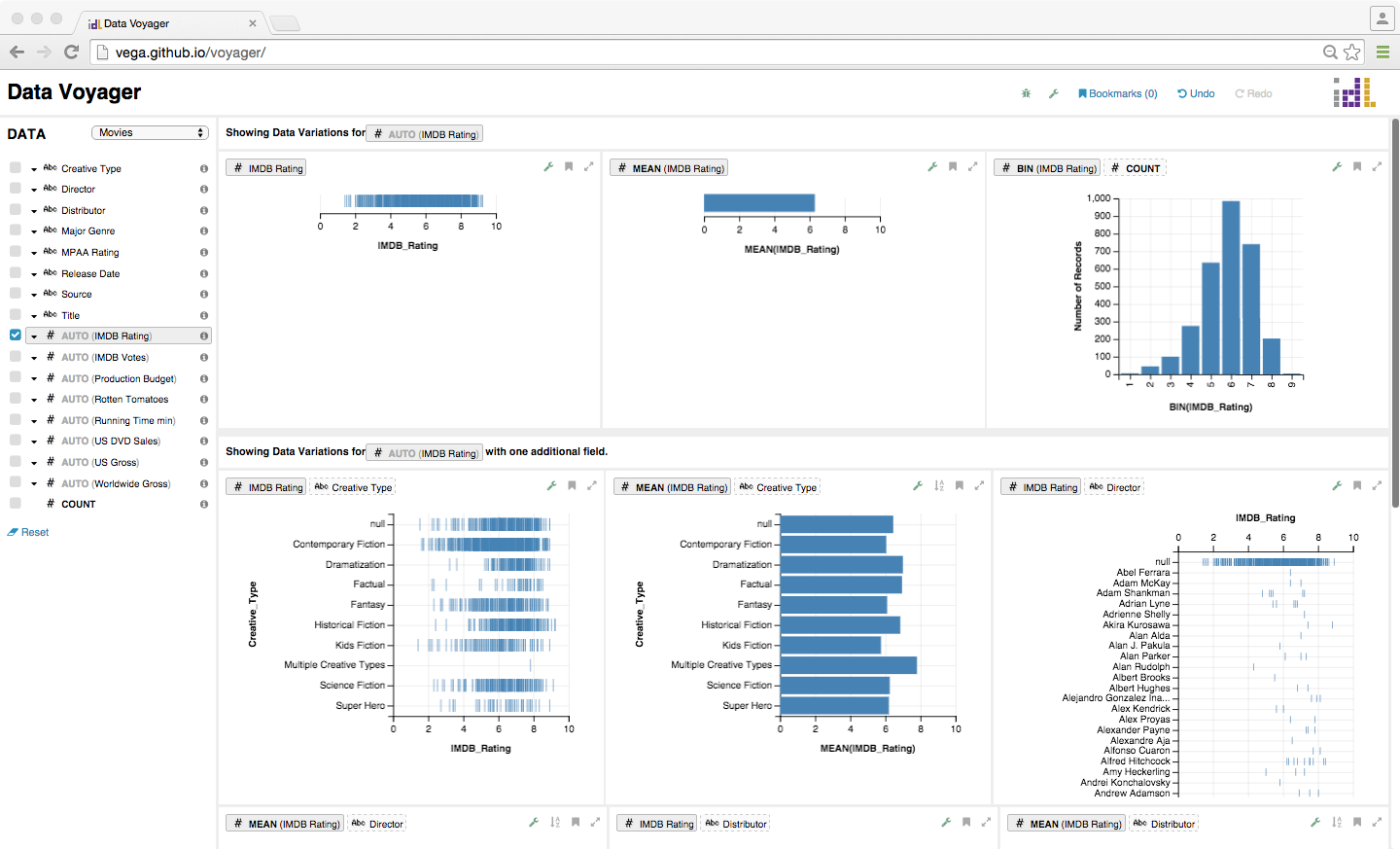 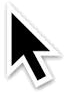 [Speaker Notes: Users can steer these suggestions by simply indicating data fields of interest.]
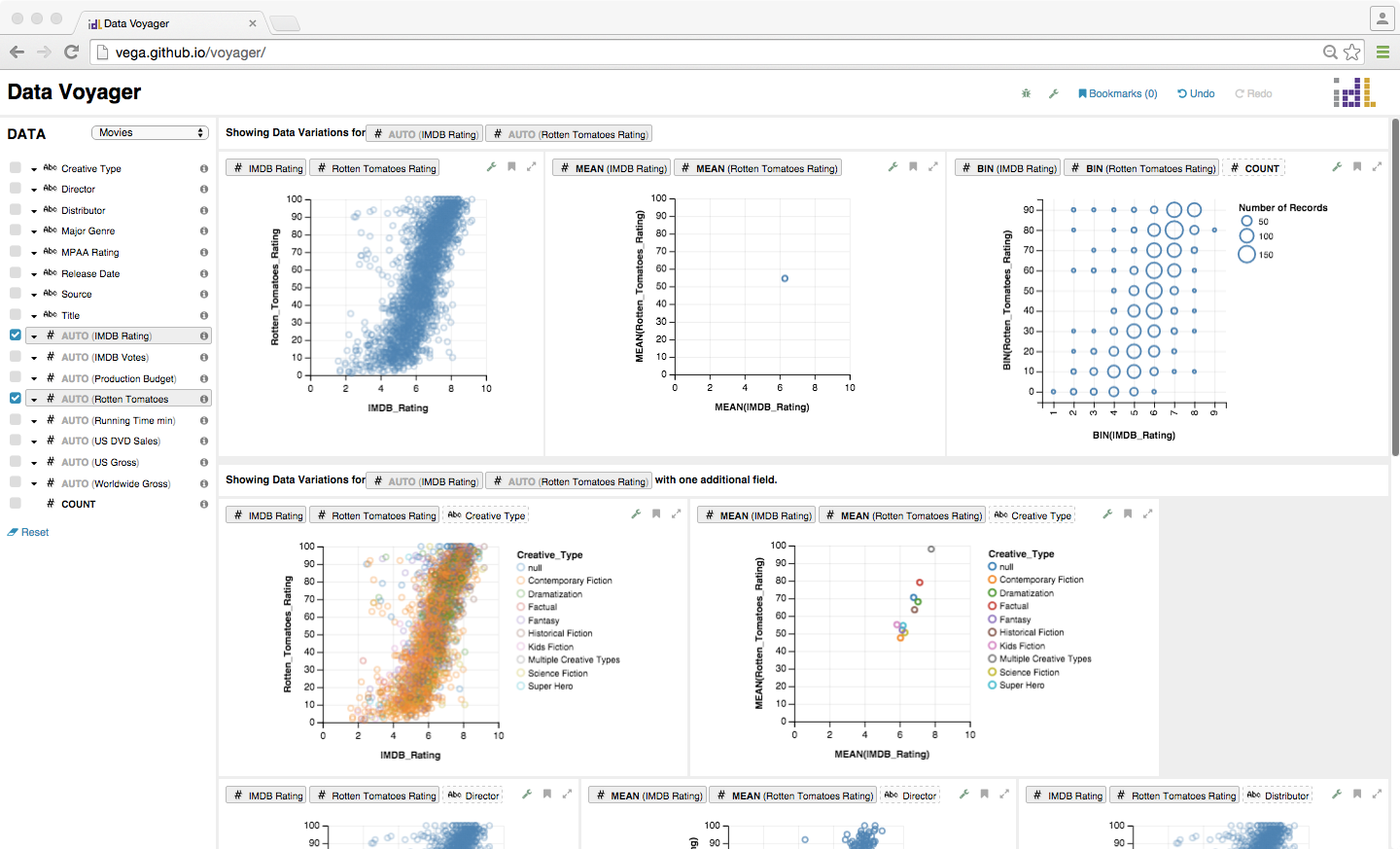 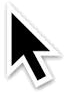 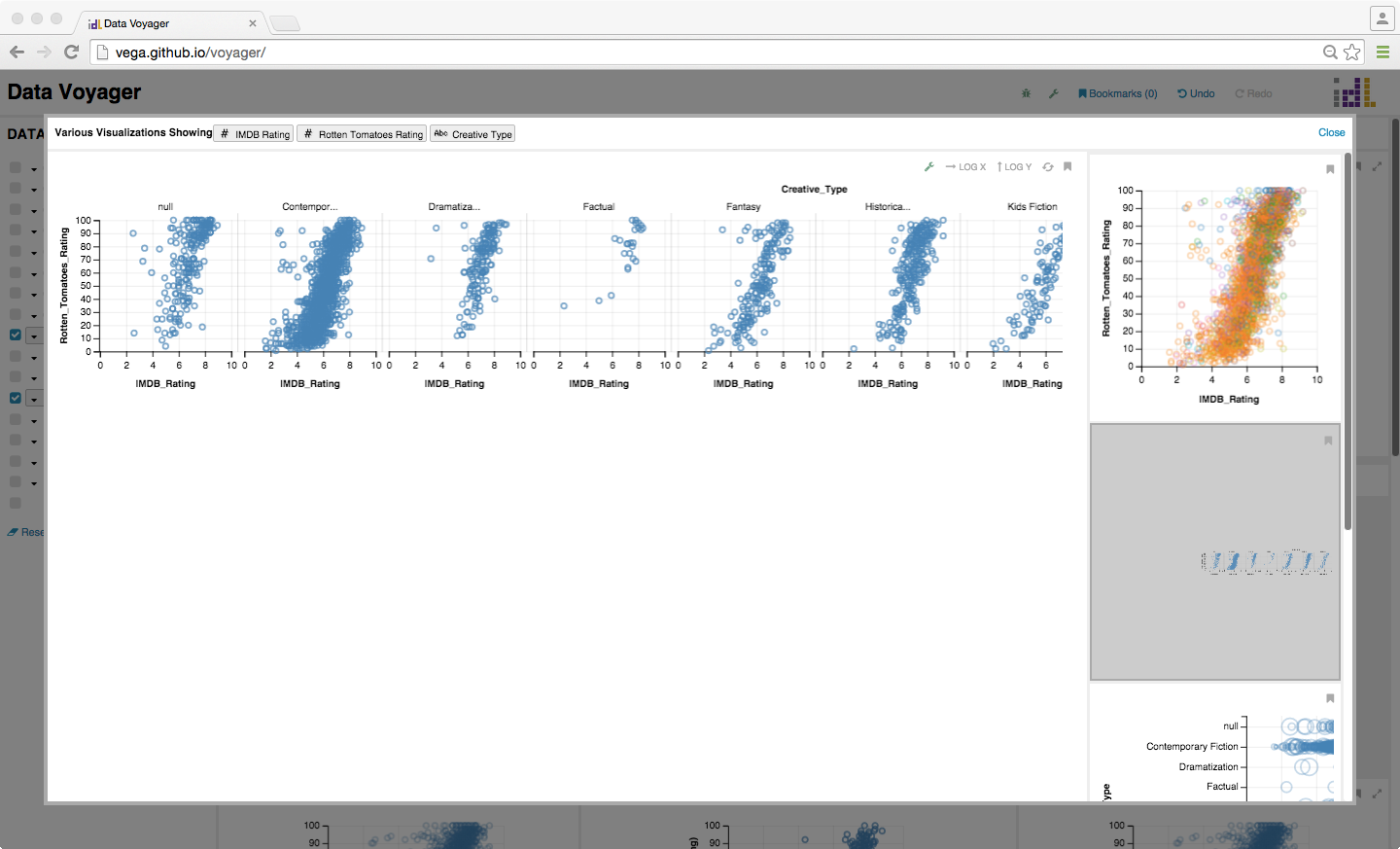 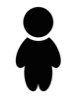 User
Data Set
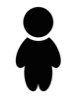 Voyager Visualization Browser
User
Compass
Recommendation Engine
Data Schema
& Statistics
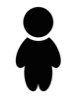 Voyager Visualization Browser
User
Select data variables
Apply transformations
Pick visual encodings
Compass
Recommendation Engine
Data Schema
& Statistics
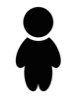 Voyager Visualization Browser
User
Constrain & rank choices
by data type, statistics &
perceptual principles.
Compass
Recommendation Engine
Data Schema
& Statistics
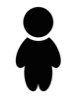 Voyager Visualization Browser
User
Compass
Recommendation Engine
Data Schema
& Statistics
Ranked and Clustered
Vega-lite Specifications
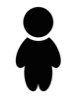 Voyager Visualization Browser
User
Compass
Recommendation Engine
Data Schema
& Statistics
Ranked and Clustered
Vega-lite Specifications
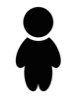 Voyager Visualization Browser
Vega-lite
Specifications
User
Vega-lite
Compiler
Compass
Recommendation Engine
Data Schema
& Statistics
Ranked and Clustered
Vega-lite Specifications
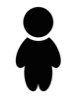 Voyager Visualization Browser
Vega-lite
Specifications
User
Vega
Renderer
Vega-lite
Compiler
VegaSpecifications
Compass
Recommendation Engine
Data Schema
& Statistics
Ranked and Clustered
Vega-lite Specifications
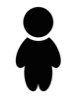 Voyager Visualization Browser
Vega-lite
Specifications
User
Interactive
Visualizations
Vega
Renderer
Vega-lite
Compiler
VegaSpecifications
Compass
Recommendation Engine
Data Schema
& Statistics
Ranked and Clustered
Vega-lite Specifications
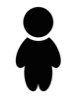 Voyager Visualization Browser
Interactive
Visualizations
Vega-lite
Specifications
User
Interactive
Visualizations
Vega
Renderer
Vega-lite
Compiler
VegaSpecifications
Compass
Recommendation Engine
User Selection,
Data Schema
& Statistics
Ranked and Clustered
Vega-lite Specifications
User Selection
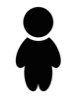 Voyager Visualization Browser
Interactive
Visualizations
Vega-lite
Specifications
User
Interactive
Visualizations
Vega
Renderer
Vega-lite
Compiler
VegaSpecifications
Improves data coverage!
+3x variable sets shown
+1.5x more interacted with
Compass
Recommendation Engine
User Selection,
Data Schema
& Statistics
Ranked and Clustered
Vega-lite Specifications
User Selection
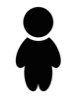 Voyager Visualization Browser
Interactive
Visualizations
Vega-lite
Specifications
User
Interactive
Visualizations
Vega
Renderer
Vega-lite
Compiler
VegaSpecifications
Data Voyager: Movies
Data Voyager: Movies
User Feedback
“Voyager gave me a lot of options I wouldn’t have thought about on my own, it encouraged me to look more deeply at data, even data I didn’t know a lot about.”
Voyager “prompted me to explore new questions in a way that didn’t derail me from answering follow-up questions.“
“I would start with Voyager but want to go and switch to [Tableau] to dive into my question. Once that question was answered, I would like to switch back to Voyager.”
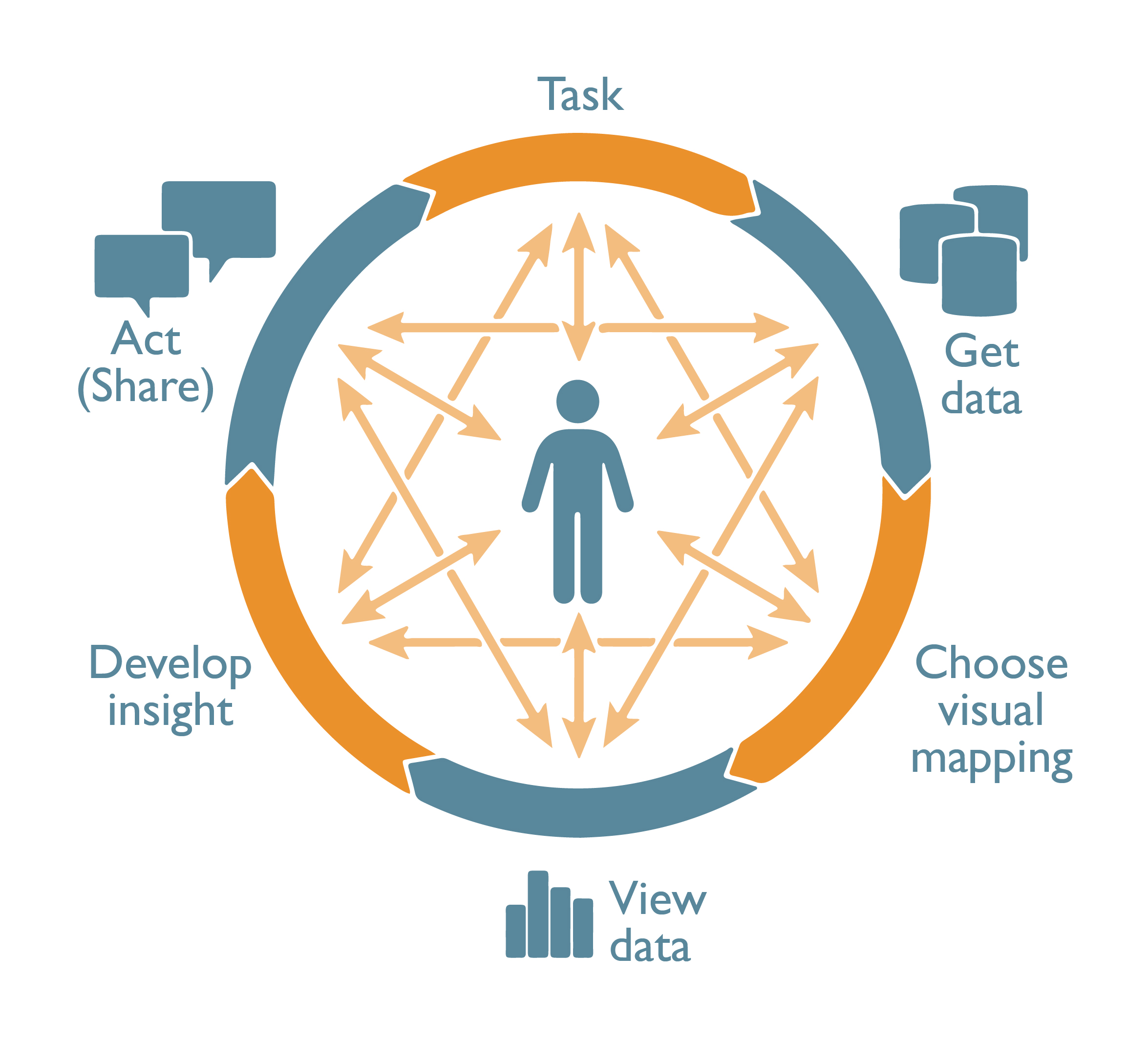 Different iterations of the cycle
may require different strategies.
Keep the analyst in
control of the process!
[Speaker Notes: Different stages of the cycle of visual analysis may require different analysis strategies.
Keep the user in the center of this process!]
From Profiling to Analysis
designing visualization tools for purpose
Jeffrey Heer
Trifacta / U. Washington
Jock Mackinlay
Tableau Software
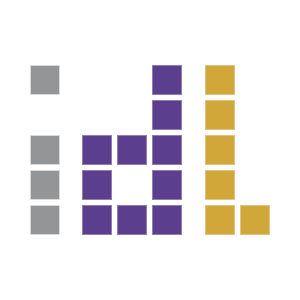 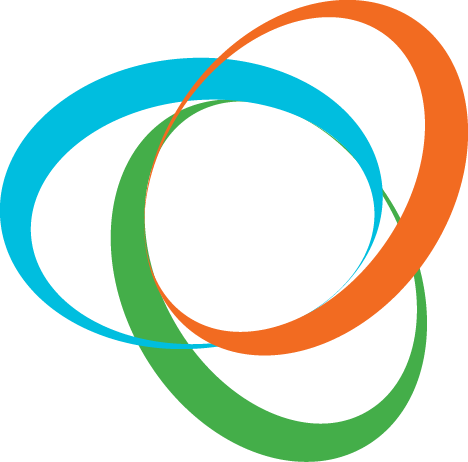